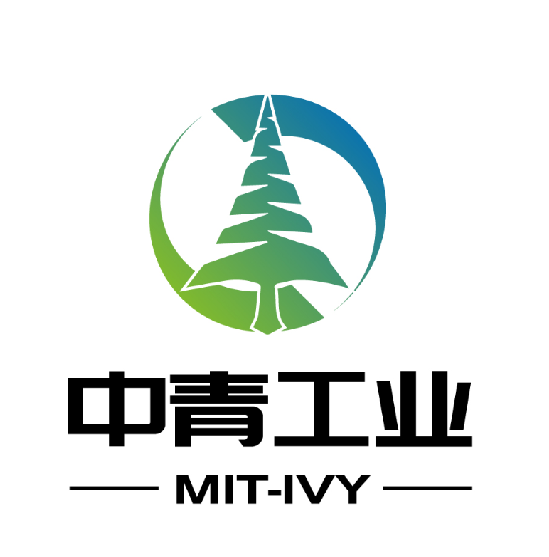 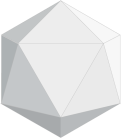 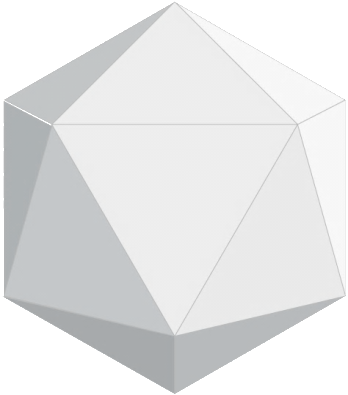 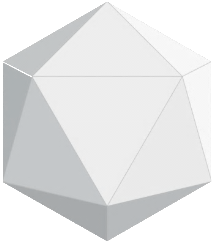 2021
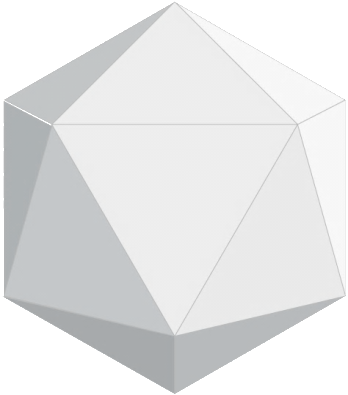 中青工业
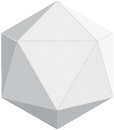 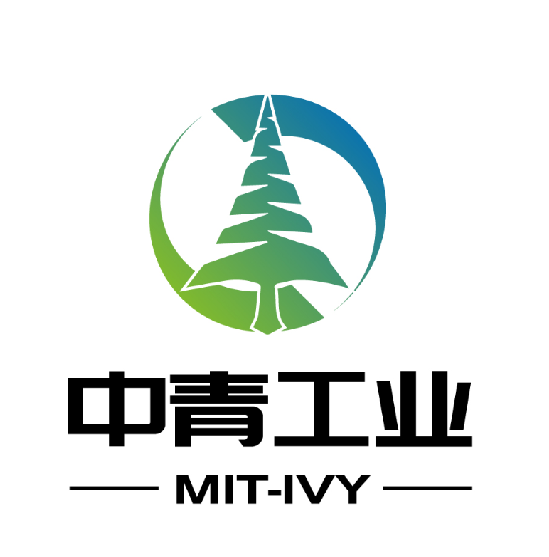 CONTENTS
目  录
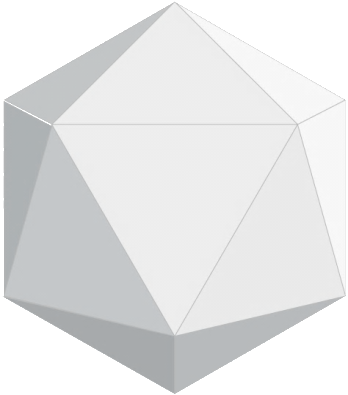 Company 
Profile
Product  Service
Contact
 Us
Business Development
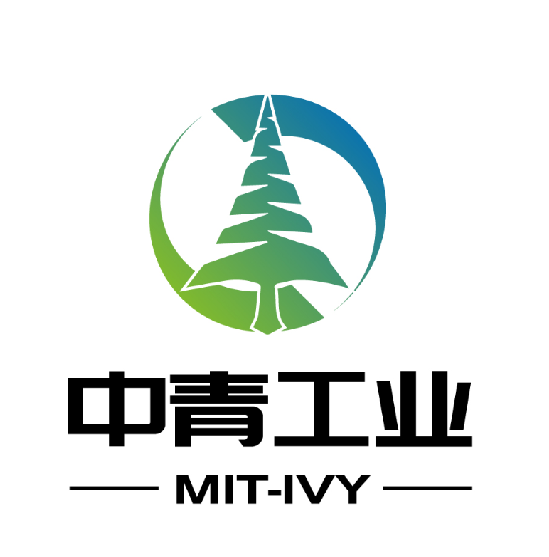 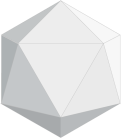 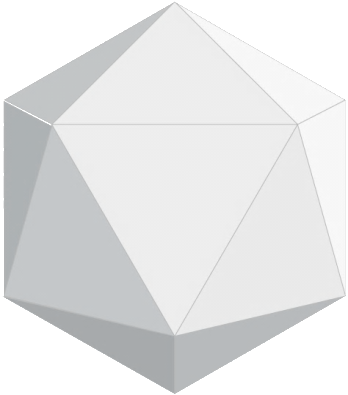 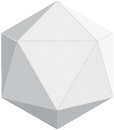 01 Company Profile
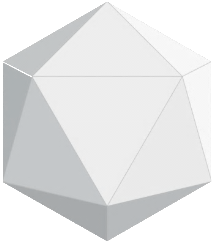 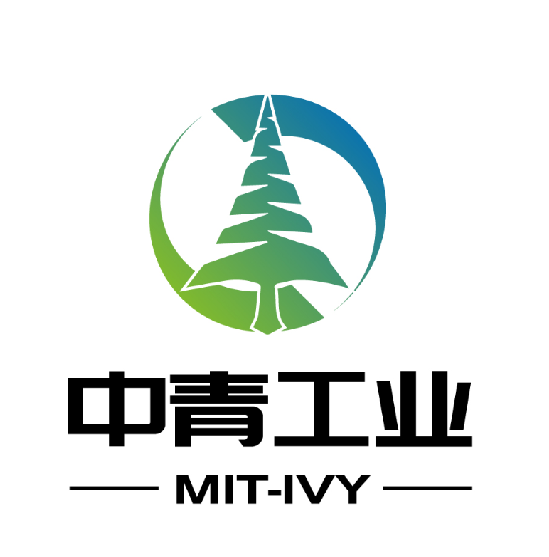 COMPANY
INTRODUCTION
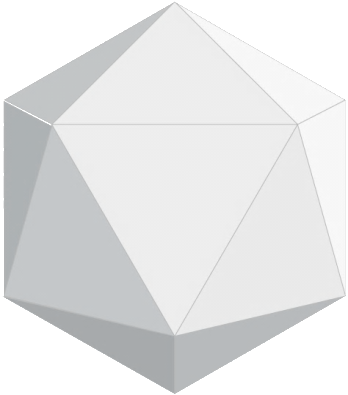 MIT -IVY Industry Co.,Ltd. is a leading manufacturer and trader of chemical for 16 years which has established its own 4 factories with complete production equipment and meticulous management and  maintenance of machinery.We use advanced production technology and test methods to realize production, quality controlling to meet the standard. We have been approved by SGS, ISO9001, ISO140 01, GB/HS16949 and T28001.
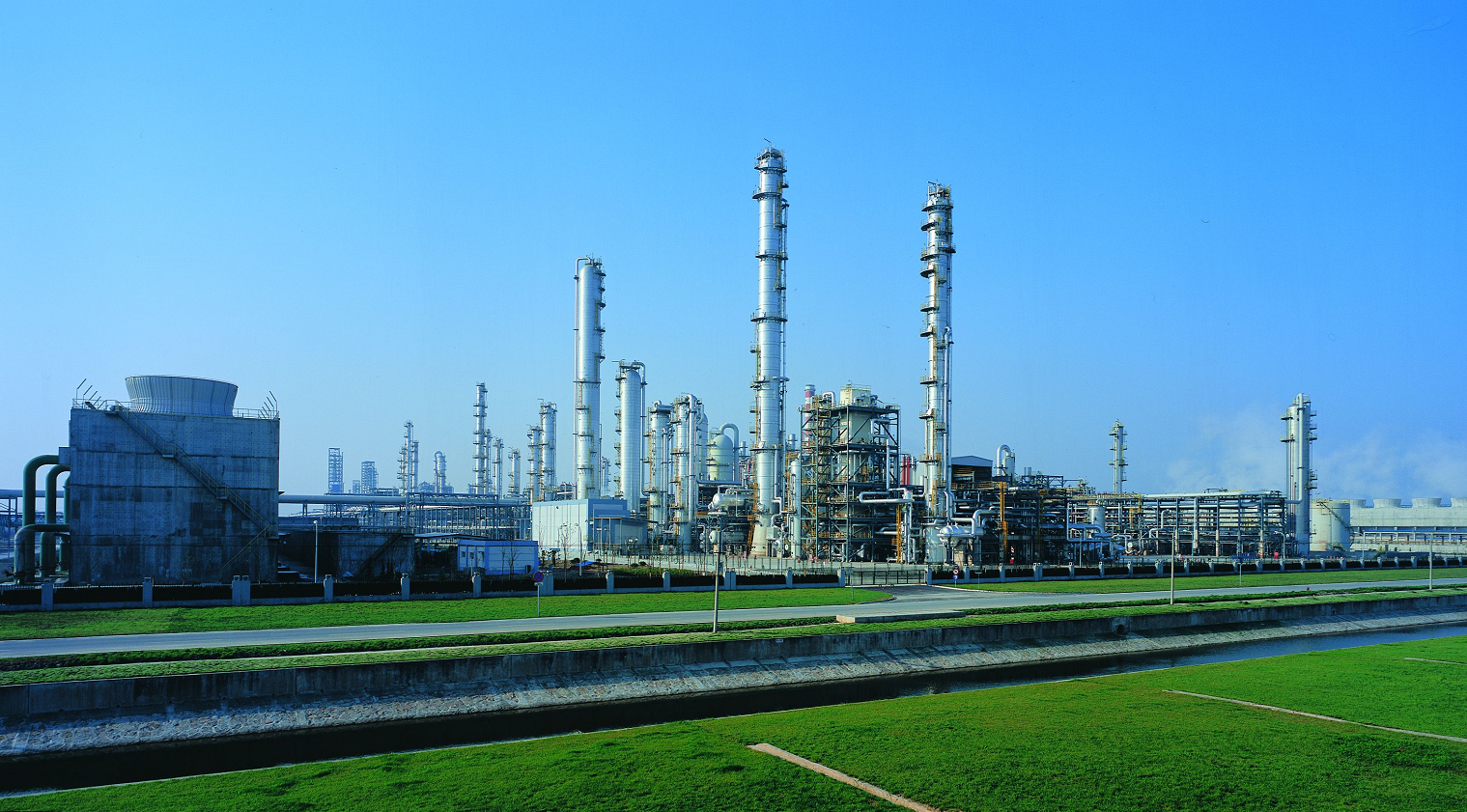 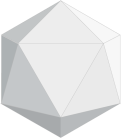 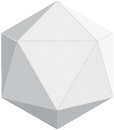 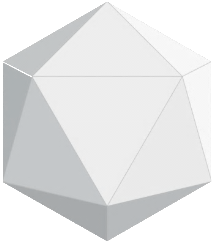 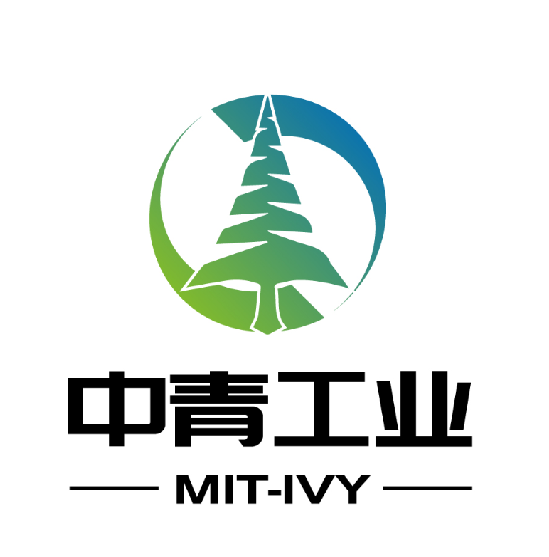 TEAM
INTR
ODUCTION
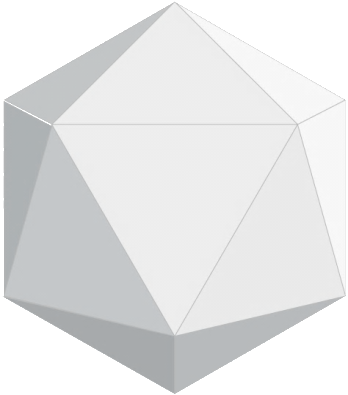 1
3
2
Joyce Zhang
Kelley Qi
Athena Fan
OFFICE
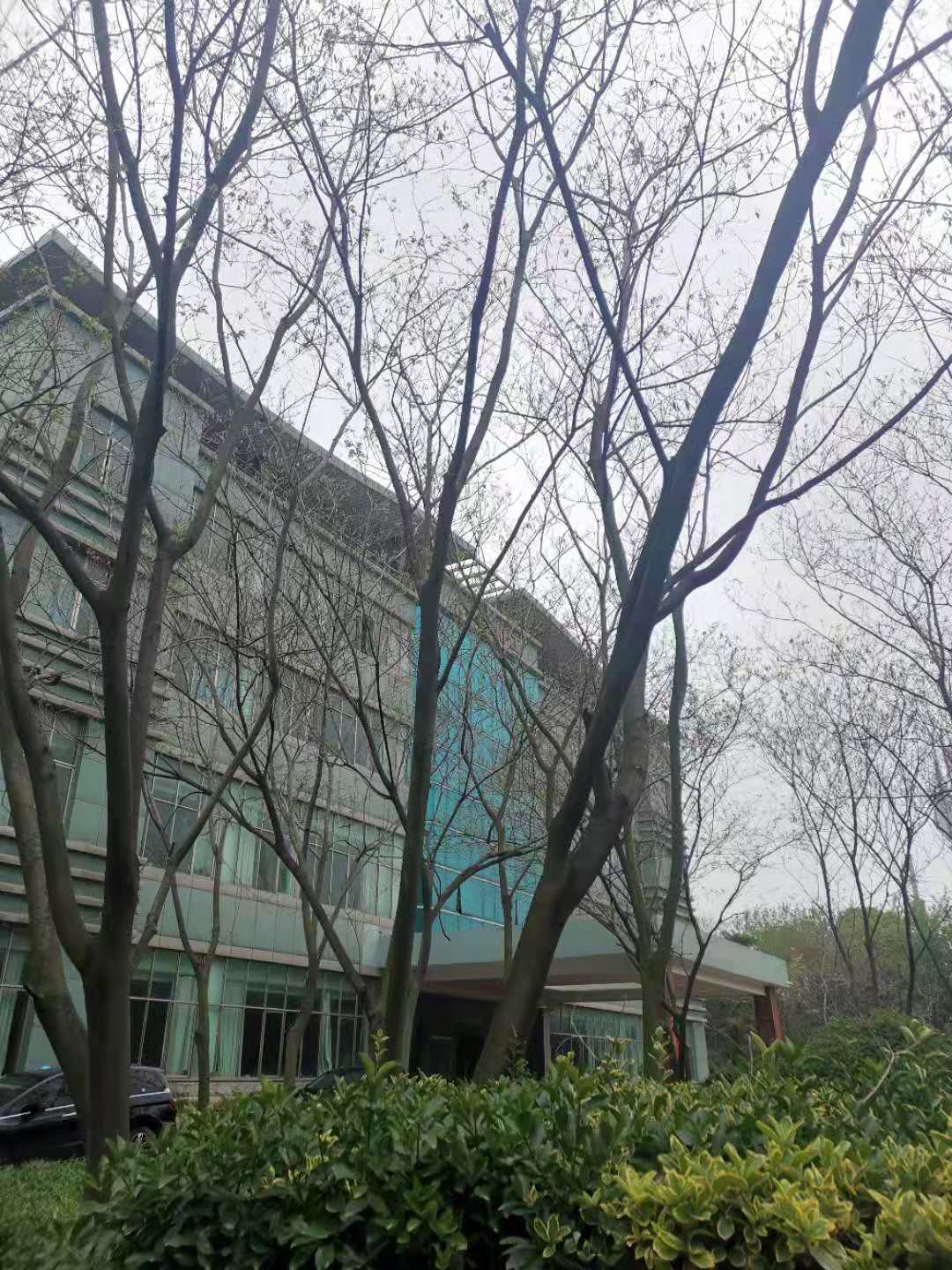 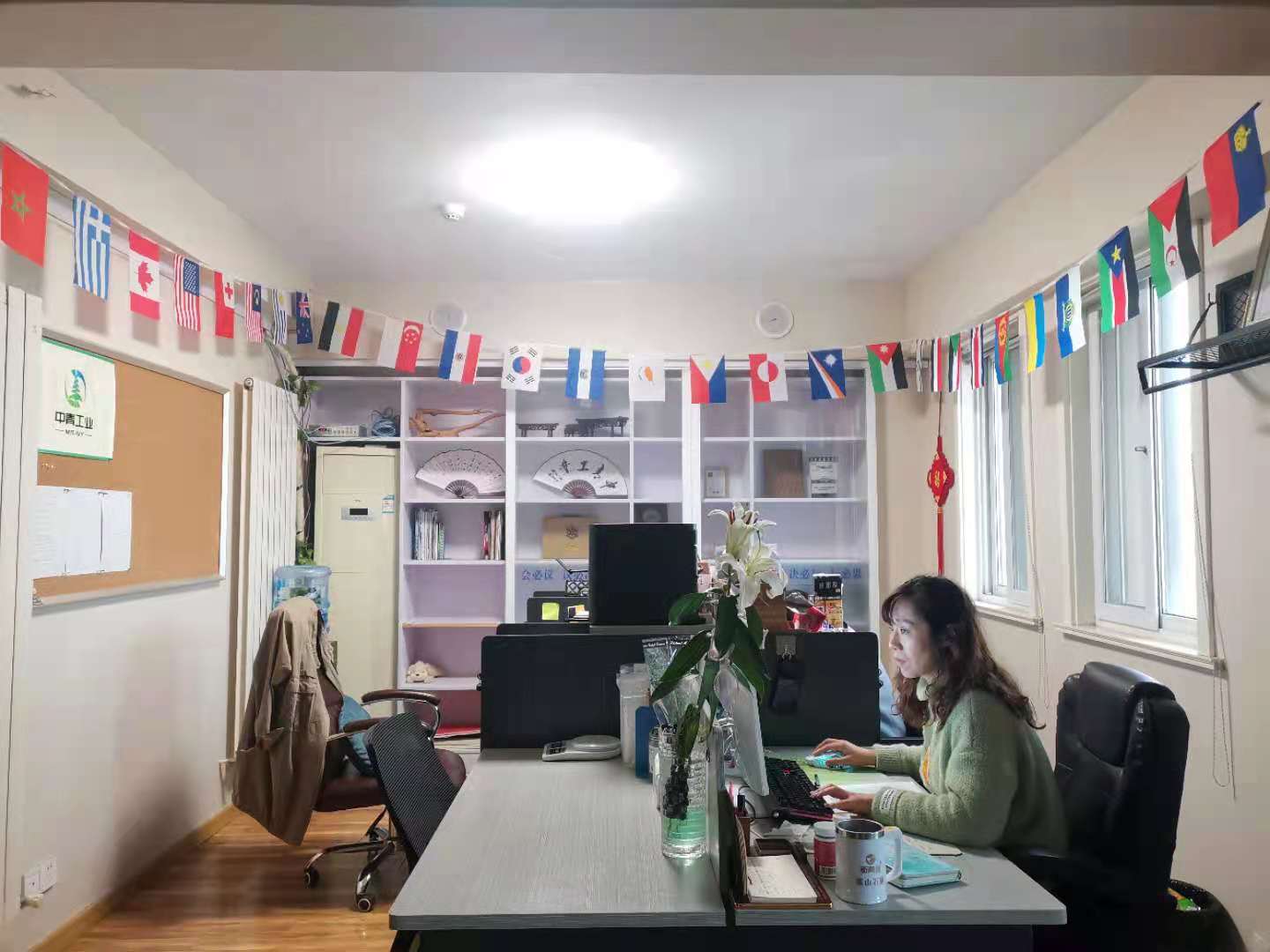 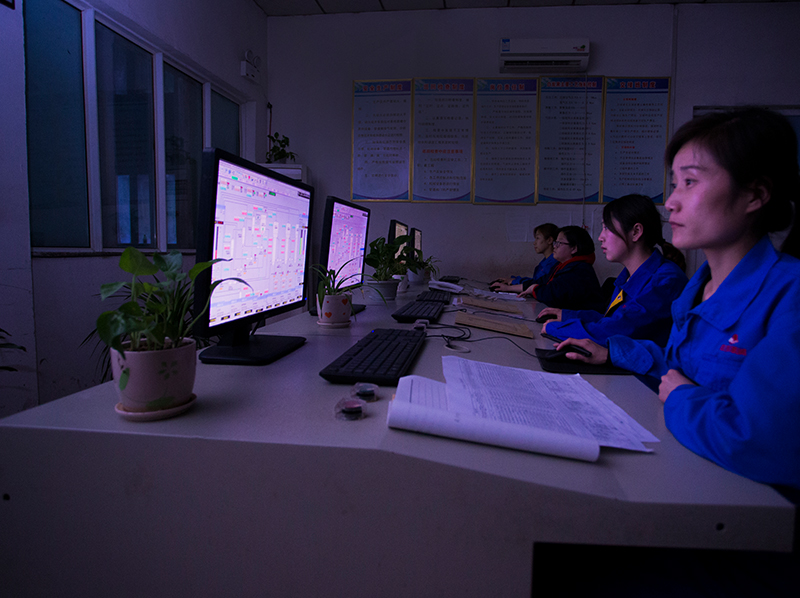 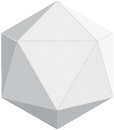 LABORATORY
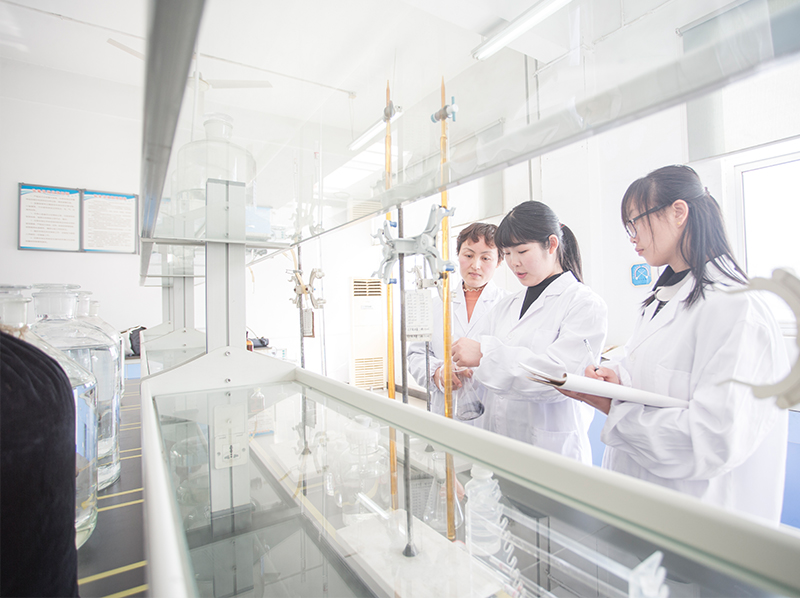 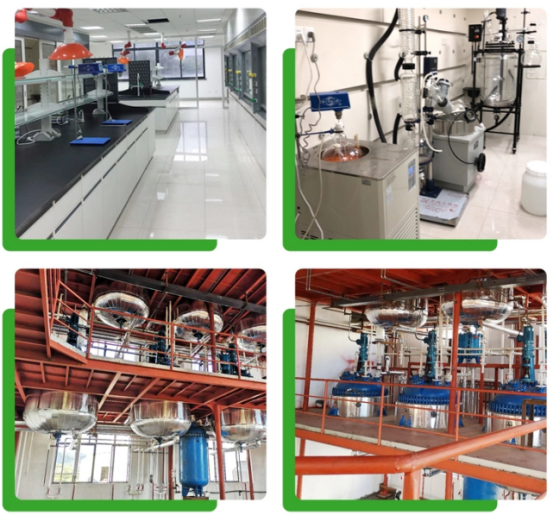 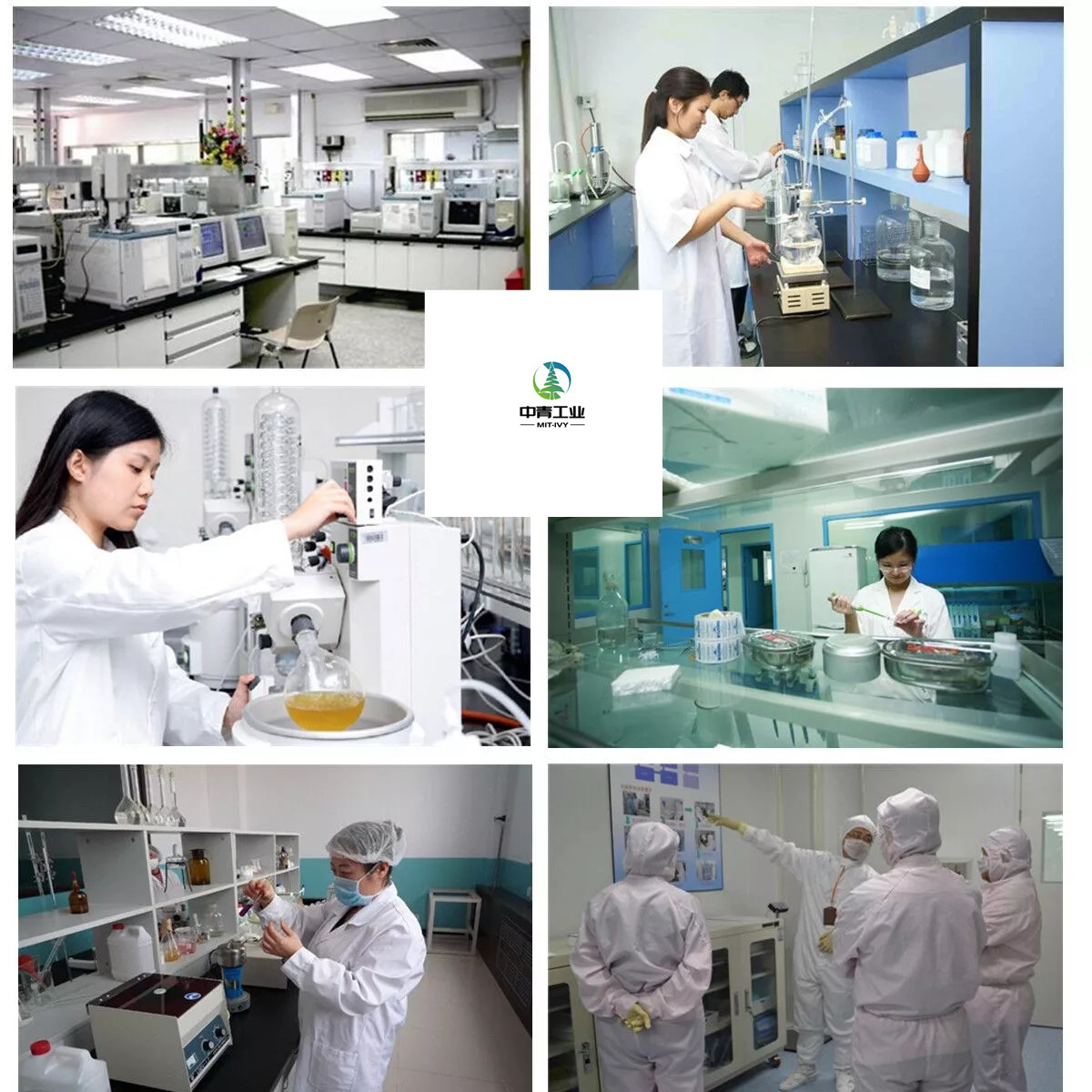 FACTORY AND WAREHOUSE
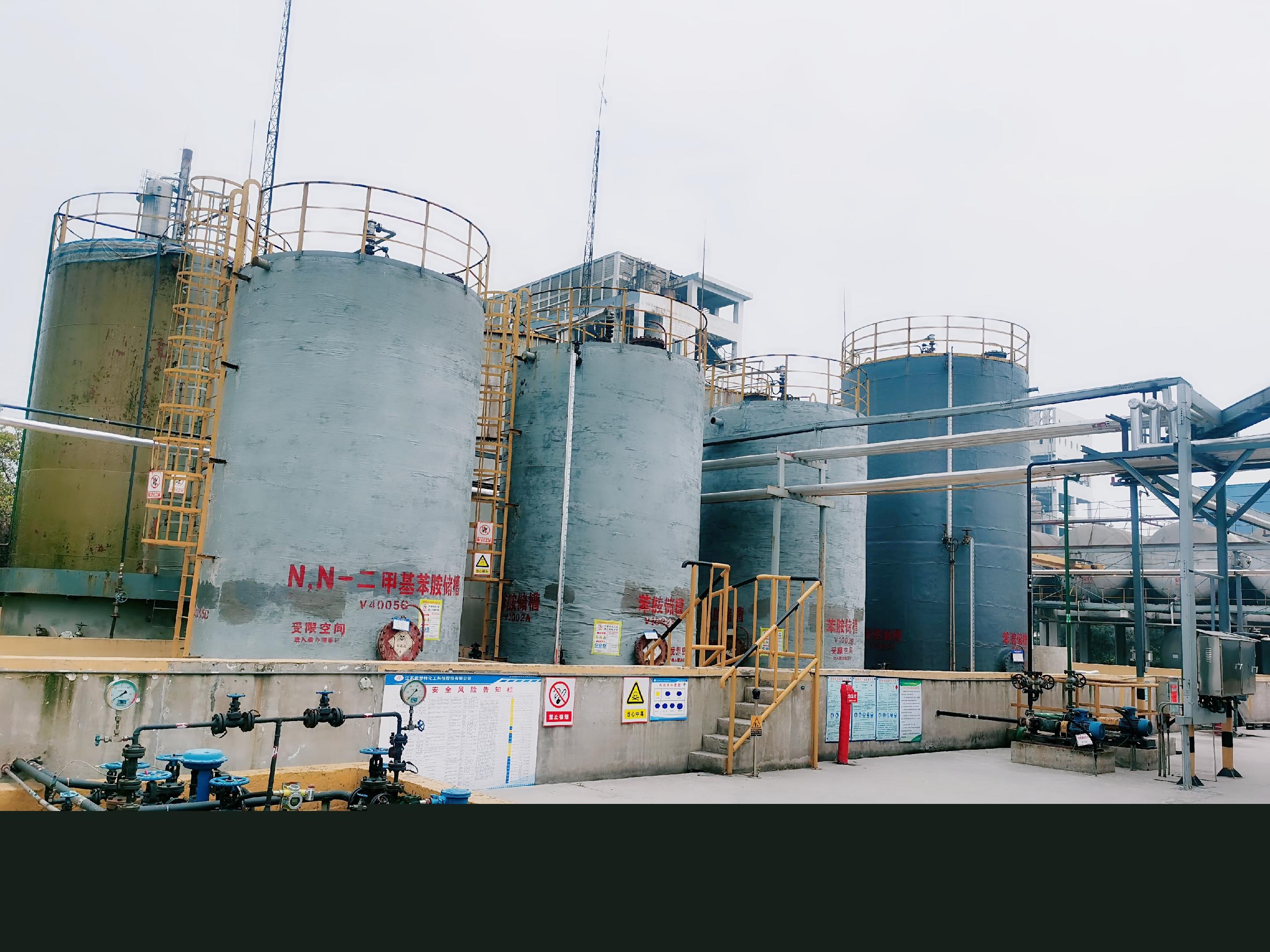 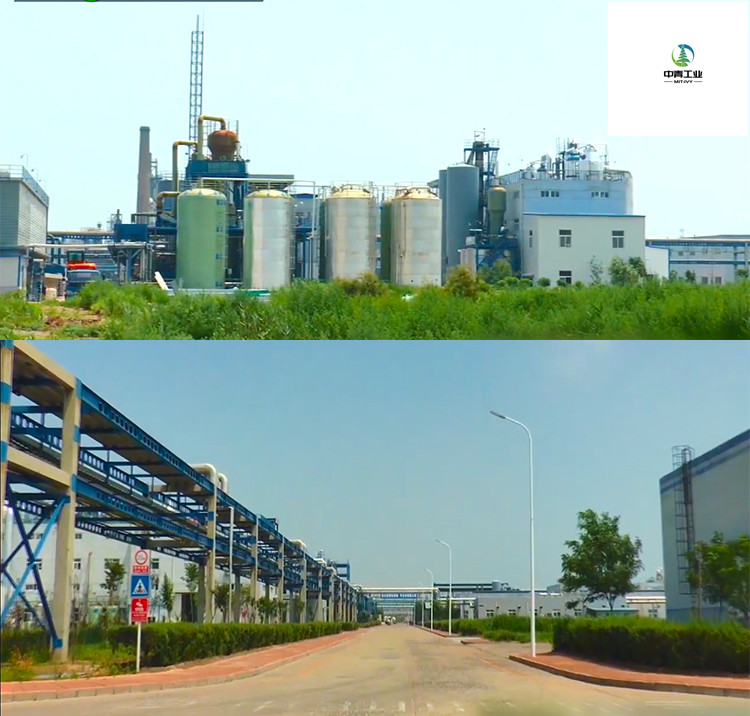 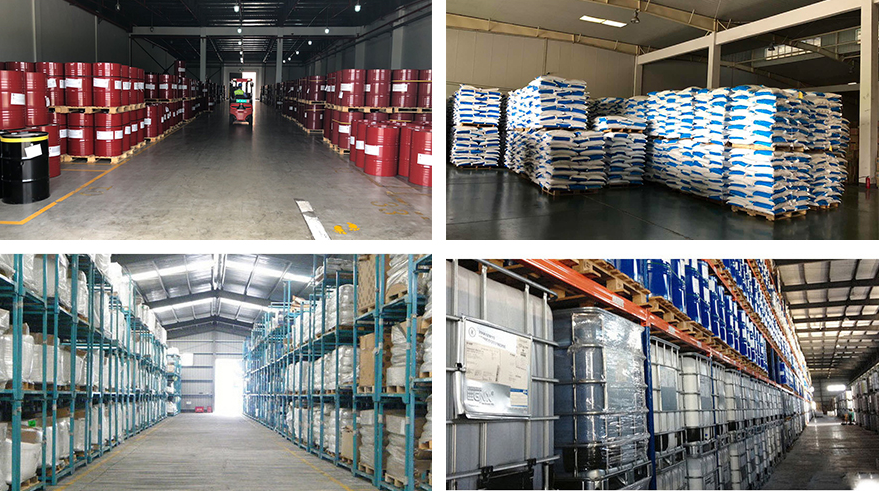 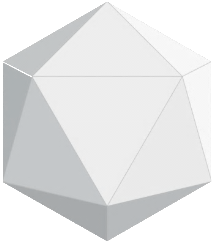 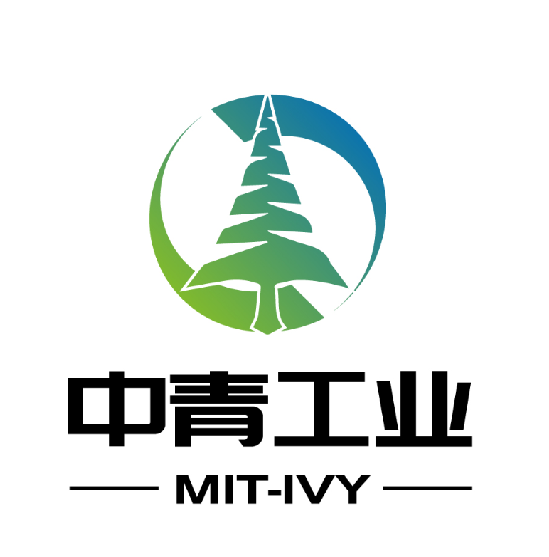 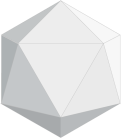 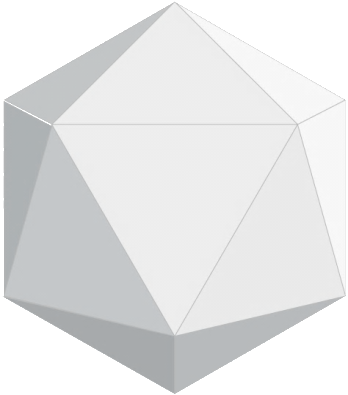 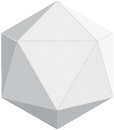 02 Product  Service
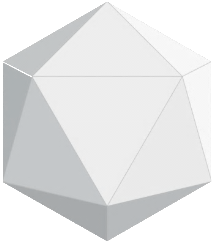 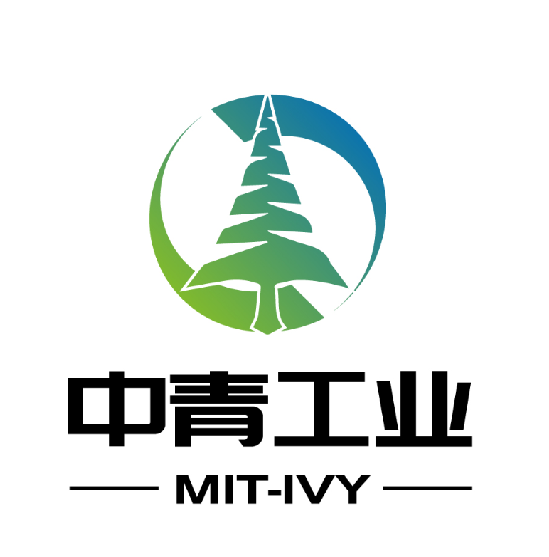 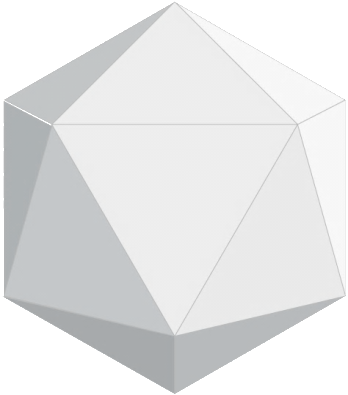 Dimethyl       Series
Fine Chemicals
Diethyl Series
OUR
PRODUCT
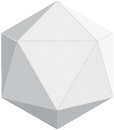 Dyestuff
Mainly deal with 36 chemical products.

18 advantage products.
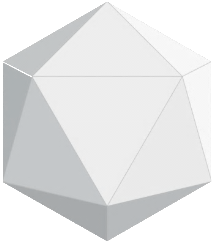 1)  Beta naphthol 135-19-3
2)  Bon acid 92-70-6
3)  2,5-Dichlorotoluene 19398-61-9
4)  2,3-Dichlorobenzaldehyde 6334-18-5
5)  2',4'-Dichloroacetophenone 2234-16-4
6)  2，4-dichlorotoluene 95-73-8
7)  2,4-Dichlorobenzyl alcohol 1777-82-8
8)  3,4'-Dichlorodiphenyl ether 6842-62-2
9)  1,3-Dichlorobenzene MDCB 541-73-1
10) 1-[2-Chloro-4-(4-chlorophenoxy)phenyl]ethan-1-one 119851-28-4
11) p-Toluidine PT 106-49-0
12) o-Toluidine OT 95-53-4
13) m-Toluidine MT 108-44-1
14) o-Phenylenediamine 95-54-5
15) m-Phenylenediamine  MPDA 108-45-2 
16) 4-Dimethylaminobenzaldehyde 100-10-7
17) Auramine O  2465-27-2
18) Crystal violet lactone CVL 1552-42-7
19) Methyl violet 8004-87-3
20) Basic Green 4 14426-28-9
21) N,N-Dihydroxyethylaniline PDEA 120-07-0
22) N-Ethyl-m-toluidine 102-27-2
23) 3-Methyl-N,N-diethyl aniline 91-67-8
24) 3-(N-ethylanilino)propiononitrile 148-87-8
25) N-Ethyl-N-hydroxyethylaniline 92-50-2
26) N-ethyl-N-phenylbenzenemethanamine 92-59-1
27) N-2-cyanoethyl-N-ethyl-m-toluidine 148-69-6
28) N-Benzyl-N-ethyl-m-toluidine 119-94-8
29) N,N-Diethyl aniline 91-66-7
30) N-Ethyl-o-toluidine 94-68-8
31) N-Ethylaniline 103-69-5
32) N,N-Dimethylaniline DMA 121-69-7
33) N-Methylaniline 100-61-8
34) 2-(N-methylanilino)ethanol 93-90-3
35) N,N-Dimethyl-p-toluidine 99-97-8
36) N,N-Dimethyl-o-toluidine 609-72-3
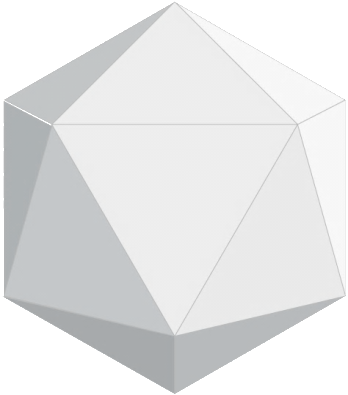 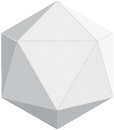 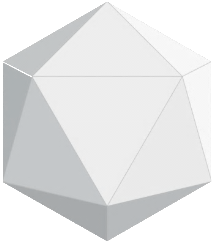 1)  Beta naphthol 135-19-3
2)  Auramine O	2465-27-2
3)  Crystal violet lactone CVL 1552-42-7
4)  o-Phenylenediamine 95-54-5
5)  o-Toluidine OT 95-53-4
6)  3-Methyl-N,N-diethyl aniline 91-67-8
7)  N,N-Diethyl aniline 91-66-7
8)  N-Ethylaniline 103-69-5
9)  N-Ethyl-o-toluidine 94-68-8
10) N,N-Dimethylaniline DMA 121-69-7
11) N,N-Dimethyl-p-toluidine DMPT 99-97-8
12) N,N-Dimethyl-o-toluidine DMOT 609-72-3
13) 2,3-Dichlorobenzaldehyde 6334-18-5
14) 2',4'-Dichloroacetophenone 2234-16-4
15) 2,4-Dichlorobenzyl alcohol 1777-82-8
16) 3,4'-Dichlorodiphenyl ether 6842-62-2
17) 2-chloro-4-(4-chlorophenoxy)acetophenone 119851-28-4
18) 2，4-dichlorotoluene 95-73-8
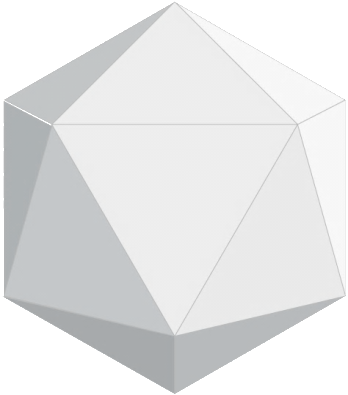 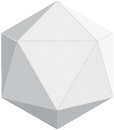 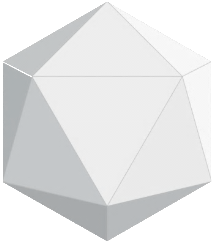 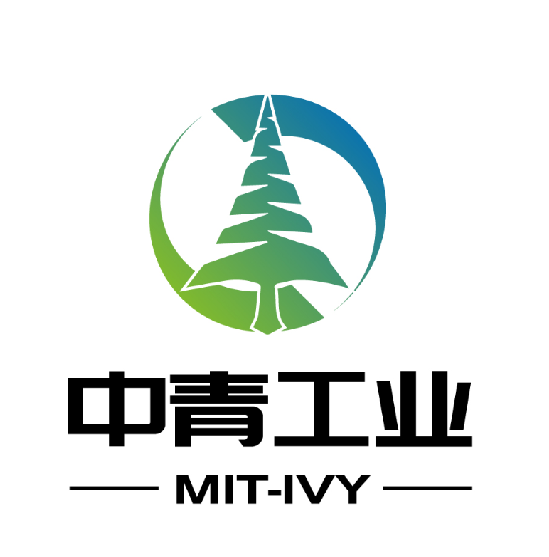 1)Beta naphthol
MF
CAS
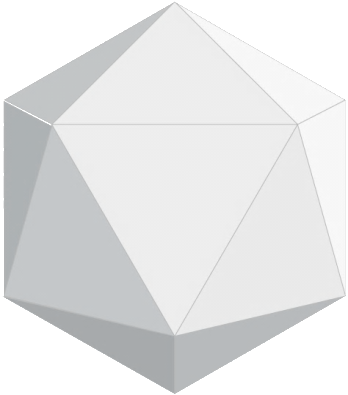 135-19-3
C10H8O
APPEARANCE
APPLICATION
White shiny crushed powder or white powder.
Used in the preparation of Tobias acid, J acid, 2.3-acid, and used in the preparation of anti-aging agent D, anti-aging agent DNP and its anti-aging agent, organic pigment and fungicide.
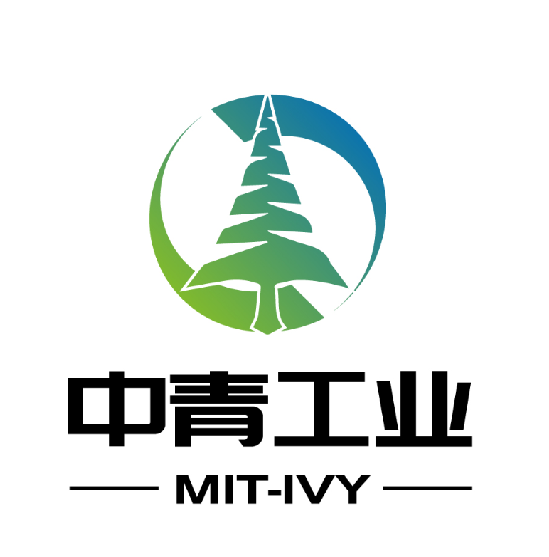 2)Auramine O
MF
CAS
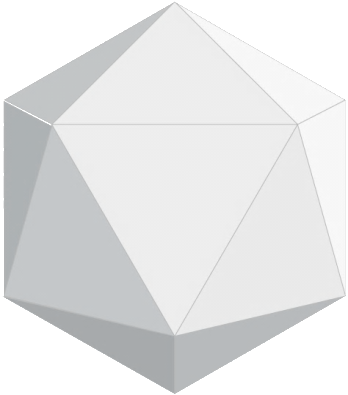 2465-27-2
C17H22N3Cl
APPEARANCE
APPLICATION
Yellow powder.
Mainly used for dyeing fiber acetate and cotton fabrics, and also used for coloring paper, leather, paint, etc.
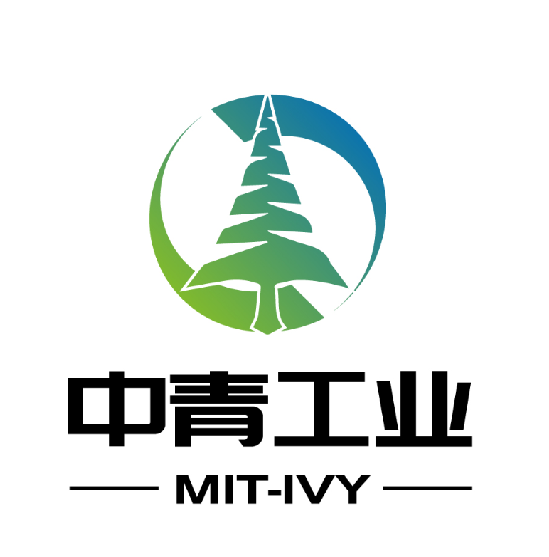 3)Crystal violet lactone CVL
MF
CAS
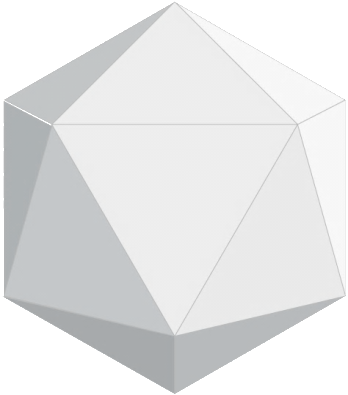 1552-42-7
C26H29N3O2
APPEARANCE
APPLICATION
White powder
It is an important functional dye for the production of pressure-sensitive materials.
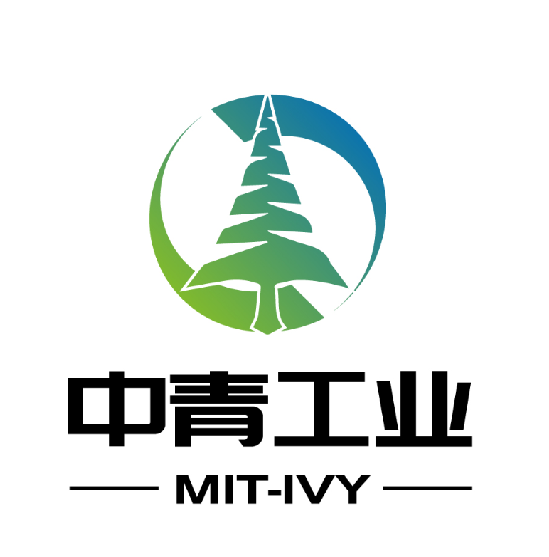 4)o-Phenylenediamine
MF
CAS
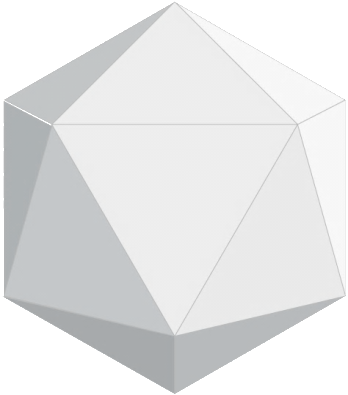 95-54-5
C6H8N2
APPEARANCE
APPLICATION
Colorless monoclinic crystal.
As pesticide intermediates, dye intermediates.
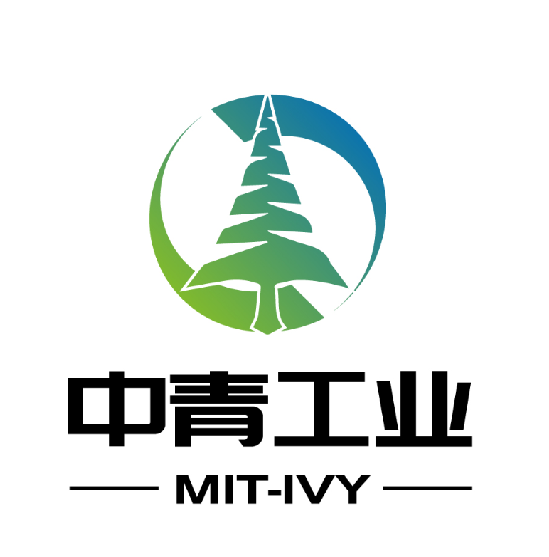 5)o-Toluidine OT
MF
CAS
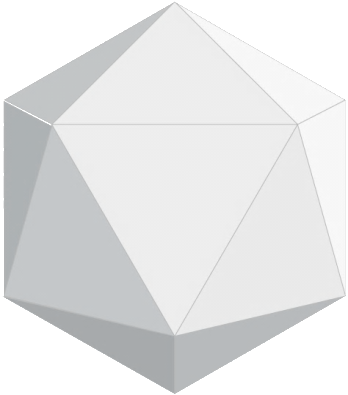 95-53-4
C7H9N
APPEARANCE
APPLICATION
Light yellow flammable liquid, it turns reddish brown when exposed to air and sunlight.
Used as dye, pesticide, medicine and organic synthesis intermediate.
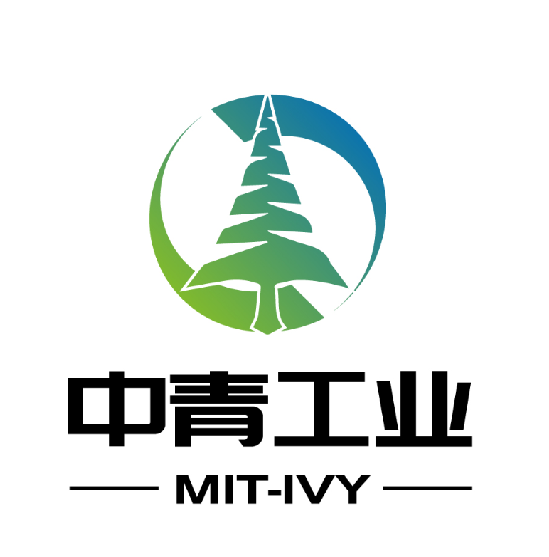 6)3-Methyl-N,N-diethyl aniline
MF
CAS
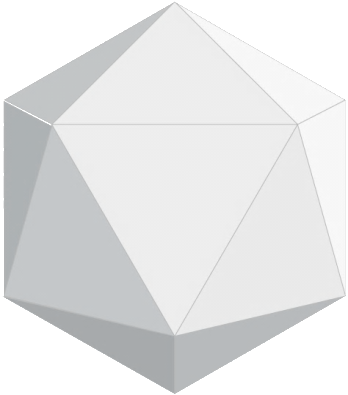 91-67-8
C11H17N
APPEARANCE
APPLICATION
Light yellow liquid.
Dye intermediates. 
It is used to produce weak acid brilliant blue BA and other dyes.
It can also be used to synthesize positive film CD-2 for color development.
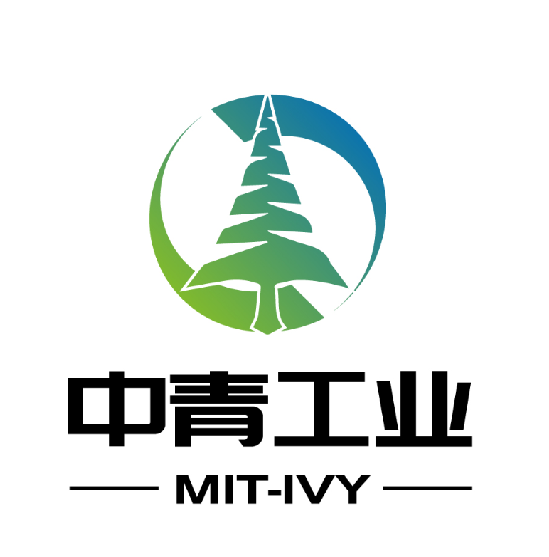 7)N,N-Diethyl aniline
MF
CAS
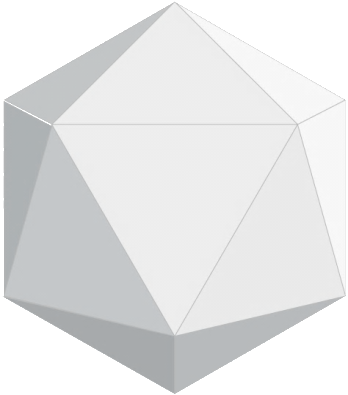 91-66-7
(C2H5)2NC6H5
APPEARANCE
APPLICATION
Light yellow liquid.
Used in dye intermediates, latex accelerators, pharmaceuticals, pesticides, etc.
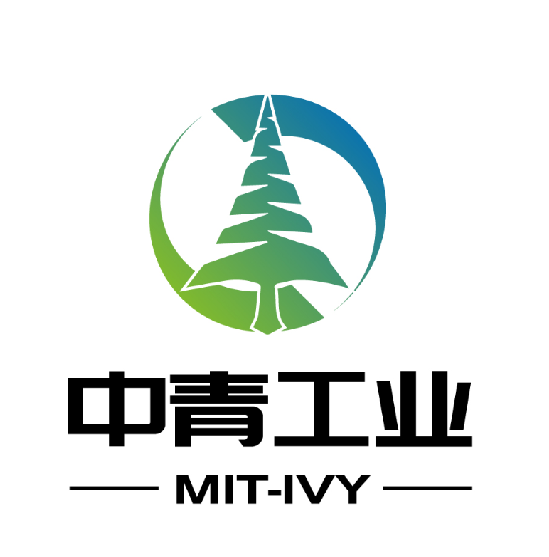 8)N-Ethylaniline
MF
CAS
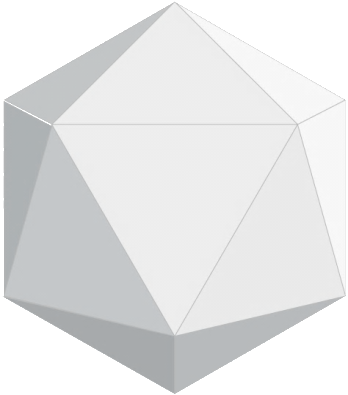 103-69-5
C8H12N
APPEARANCE
APPLICATION
White shiny crushed powder or white powder.
Used as pesticide and dye intermediates, rubber accelerators, etc.
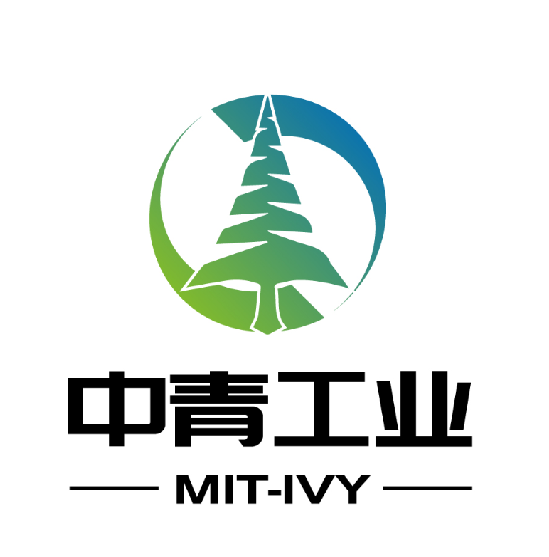 9)N-Ethyl-o-toluidine
MF
CAS
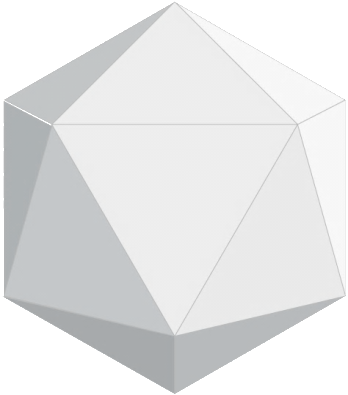 94-68-8
C9H13N
APPEARANCE
APPLICATION
Colorless transparent liquid.
Used in dyes, medicine and other organic synthesis
A stain used for proteomics research.
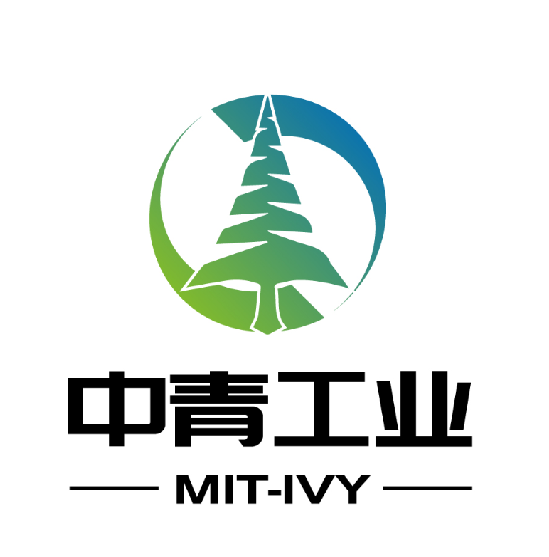 10)N,N-Dimethylaniline DMA
MF
CAS
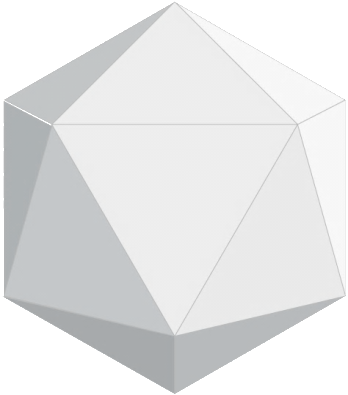 121-69-7
C8H11N
APPEARANCE
APPLICATION
Colorless transparent liquid.
One of the basic raw materials for the production of basic dyes (triphenylmethane dyes, etc.) and basic dyes. The main varieties are basic bright yellow, basic violet 5BN, basic green, basic lake blue, brilliant red 5GN, brilliant Blue etc.
N,N-dimethylaniline is used in the pharmaceutical industry to manufacture cephalosporin V, sulfa-b-methoxine, sulfa-dimethoxine, fluosporine, etc., and in the perfume industry to manufacture vanillin Wait.
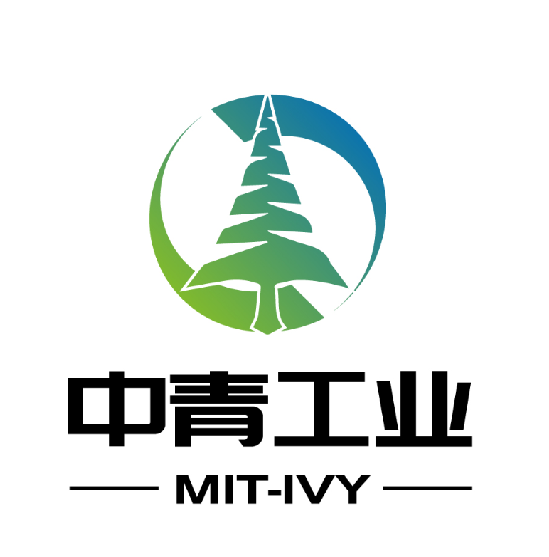 11)N,N-Dimethyl-p-toluidine DMPT
MF
CAS
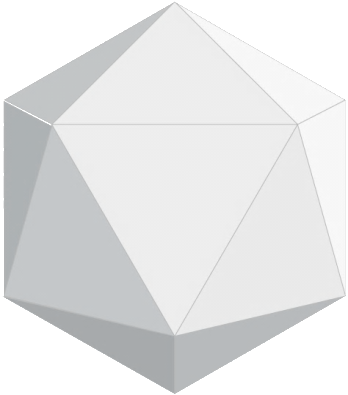 99-97-8
C9H13N
APPEARANCE
APPLICATION
Light Yellow Liquid.
Used to make self-curing dental tray water; glue accelerator, marble glue; production of anchoring agent.
Used in dyes, medicine and other organic synthesis.
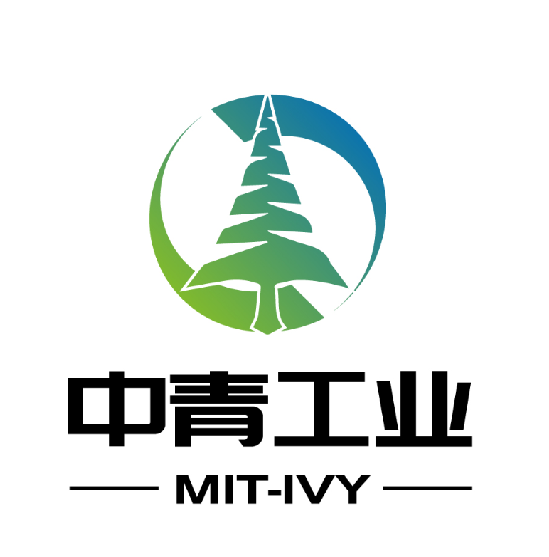 12)N,N-Dimethyl-o-toluidine DMOT
MF
CAS
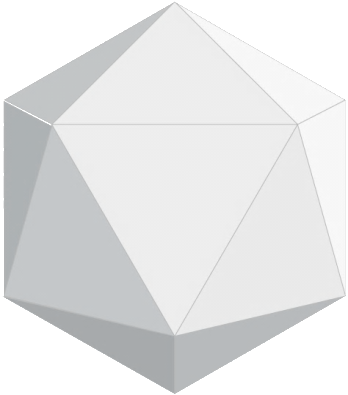 609-72-3
CH3C6H4N(CH3)2
APPEARANCE
APPLICATION
Pale yellow oily liquid.
Used in organic synthesis
Used as an accelerator	
It can be used as a starting reagent for the synthesis of rosexanthin.
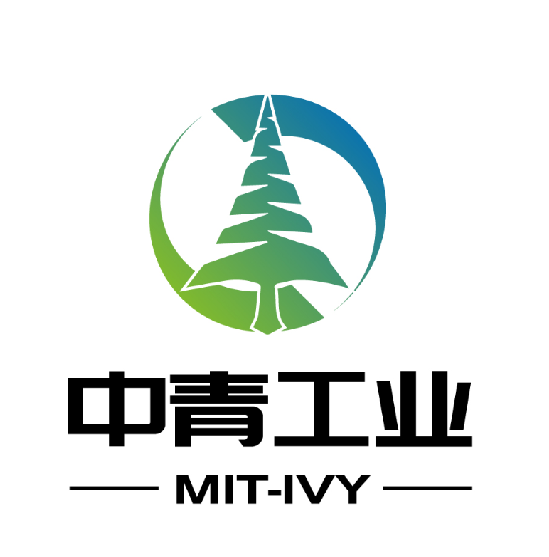 13)2,3-Dichlorobenzaldehyde
MF
CAS
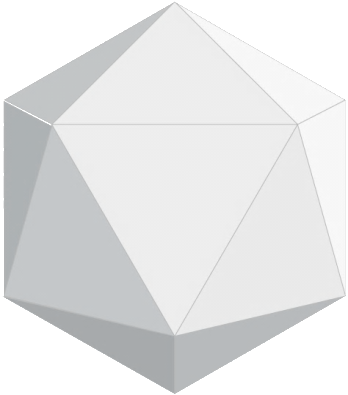 6334-18-5
C7H4Cl2O
APPEARANCE
APPLICATION
White crystal.
Used as an intermediate for the drug felodipine and as a dye intermediate.
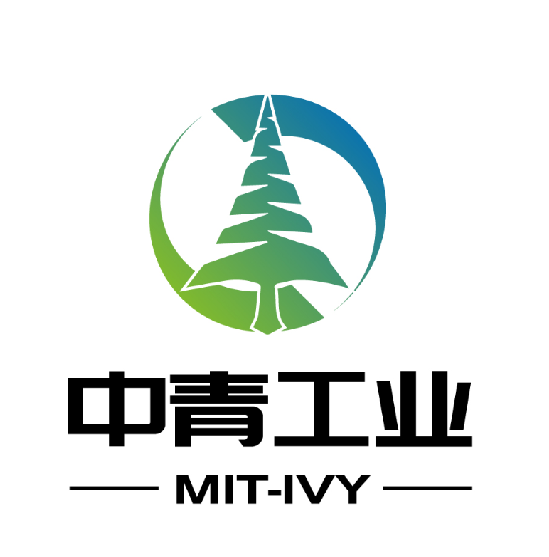 14)2',4'-Dichloroacetophenone
MF
CAS
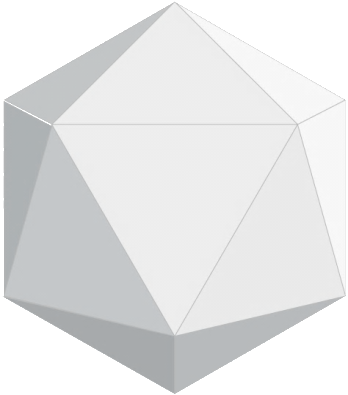 2234-16-4
C8H6Cl2O
APPEARANCE
APPLICATION
White crystalline solid.
Used as a pharmaceutical intermediate for the synthesis of ketoconazole drugs.
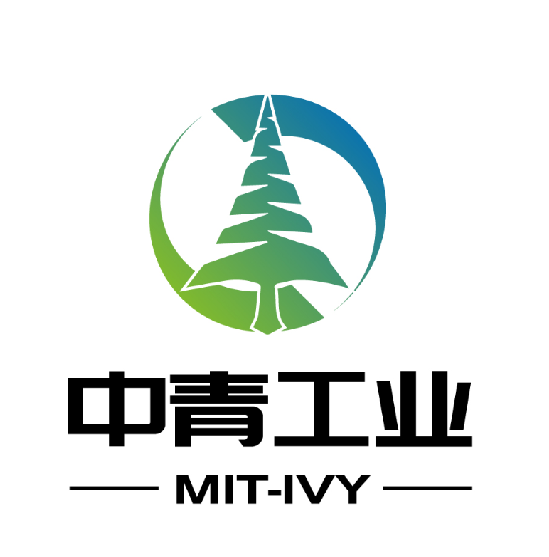 15)2,4-Dichlorobenzyl alcohol
MF
CAS
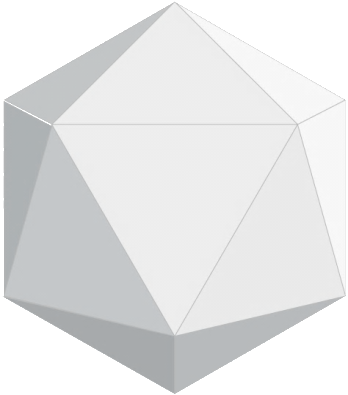 1777-82-8
C7H6Cl2O
APPEARANCE
APPLICATION
White Powder.
Used as pharmaceutical intermediate.
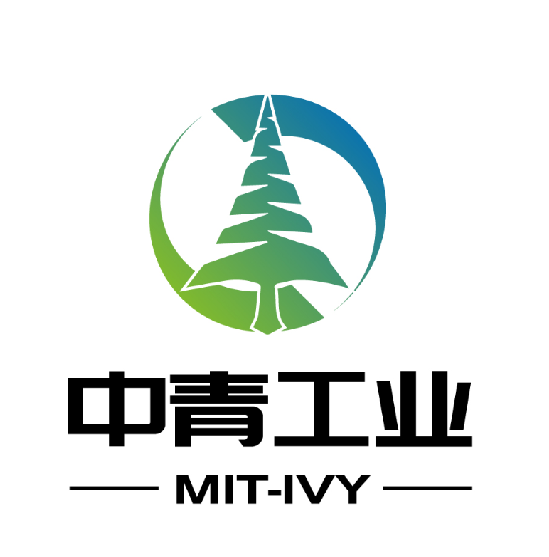 16)3,4'-Dichlorodiphenyl ether
MF
CAS
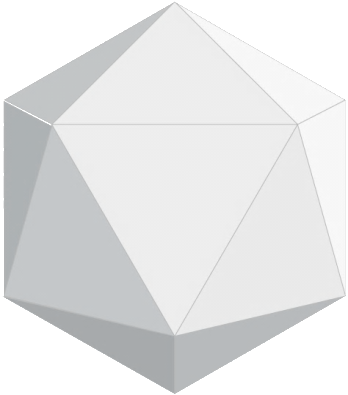 6842-62-2
C14H10Cl2O2
APPEARANCE
APPLICATION
Liquid
It is an intermediate for the preparation of the fungicide difenoconazole.
Widely used as pharmaceutical and pesticide intermediates.
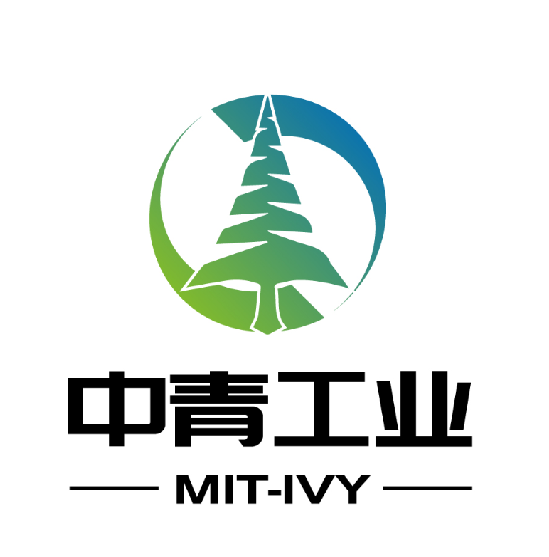 17)2-chloro-4-
(4-chlorophenoxy)acetophenone
MF
CAS
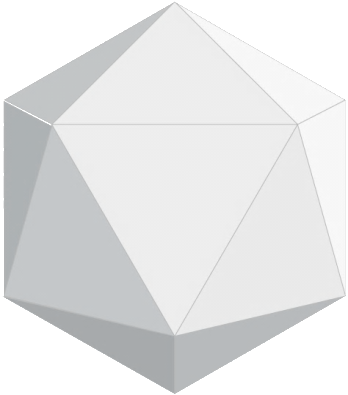 119851-28-4
C12H8Cl2O
APPEARANCE
APPLICATION
White powder
Used as a pesticide and pharmaceutical intermediate, it is an essential intermediate for the synthesis of oxaconazole.
18)2，4-dichlorotoluene
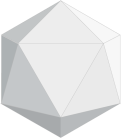 MF
CAS
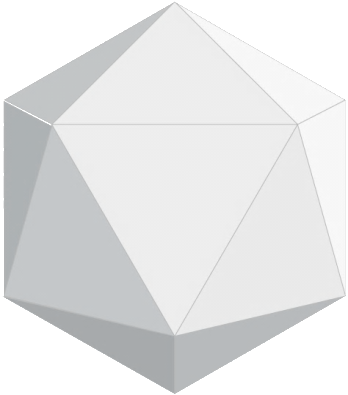 95-73-8
C7H6Cl2
APPEARANCE
APPLICATION
White powder
1) Used as intermediates of pesticides, dyes, and pharmaceuticals, used in the production of 2,4-dichlorobenzaldehyde, drugs such as adipine, buprofen, etc.
2) 2,4-Dichlorotoluene is an intermediate of the bactericide diniconazole and benzylchlorotriazole alcohol, and it is also the raw material for the preparation of 2,4-dichlorobenzaldehyde Chemicalbook.
3) Organic synthetic raw materials, used in the pharmaceutical industry for the production of antimalarial drugs, Ardepine, and the synthesis of buprofen. Used in pesticide intermediates to manufacture 2,4-dichlorobenzyl chloride, 2,4-dichlorobenzoyl chloride, and 2,4-dichlorobenzoic acid.
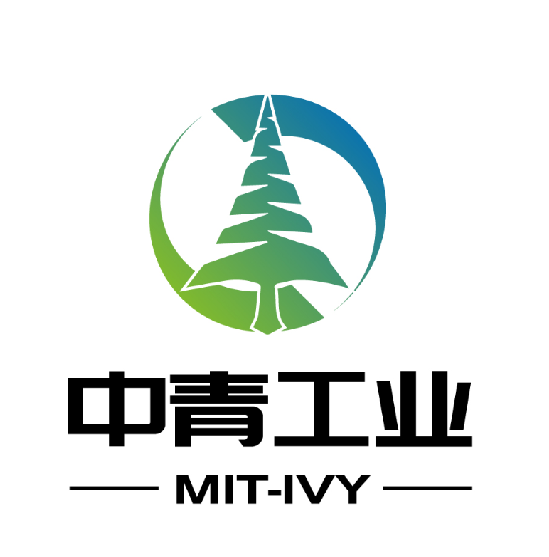 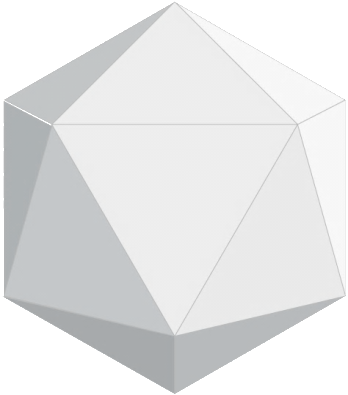 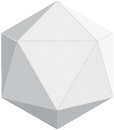 03 Business Development
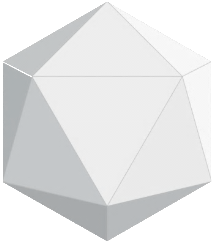 Industry leader strong
As the industry benchmark for supply chain services in the field of chemical products in China, it is fully equipped with a set of precise operation system and has established long-term stable and reliable cooperative relations with many well-known chemical companies and large chemical plants.
Quality
High-quality products, high-quality prices
The company pays attention to the process control of product quality, insists on only making "genuine products"; insists on the concept of mutual progress with customers and win-win cooperation. Providing market advantage prices, has won an excellent reputation among many customers.
Price
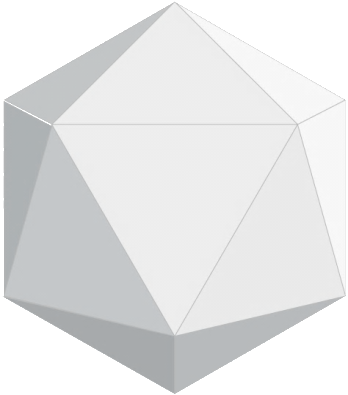 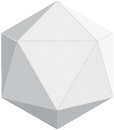 Professional team, service first
We have rich experience in international trade, professionals in the chemical industry, and a professional sales team with "one-to-one" refined service. According to your needs, we will provide you with accurate quotation and consulting services in a timely manner, and fully check your purchases.
Service
Efficient logistics and lightning delivery
The company has its own fleet and has signed a number of well-known logistics companies.Provide you with fast, safe and accurate transportation.
Transport
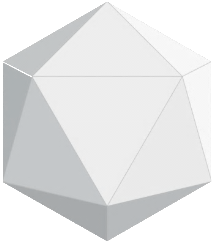 Complete variety and sufficient inventory
The company currently operates more than 100 kinds of chemical products, and has barreled, bagged warehouses and liquid storage tanks in Nantong, Shanghai, Lianyungang, Changzhou, Xuzhou, and Inner Mongolia.
Large storage capacity and stable supply.
Spot
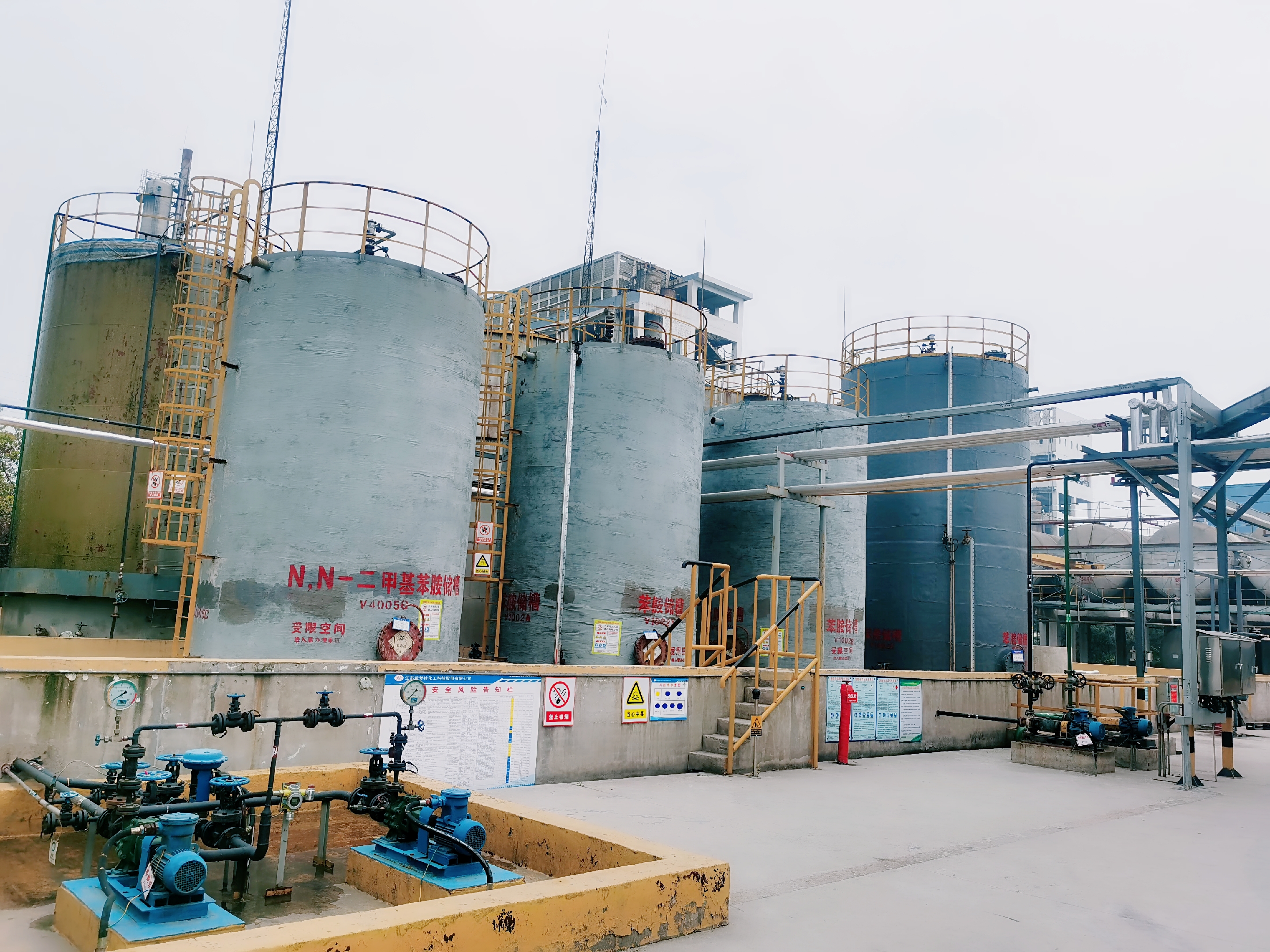 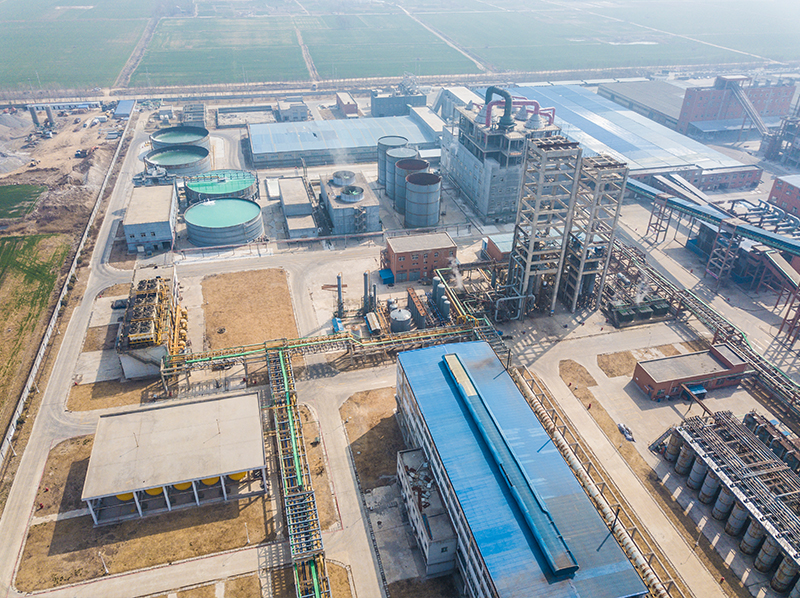 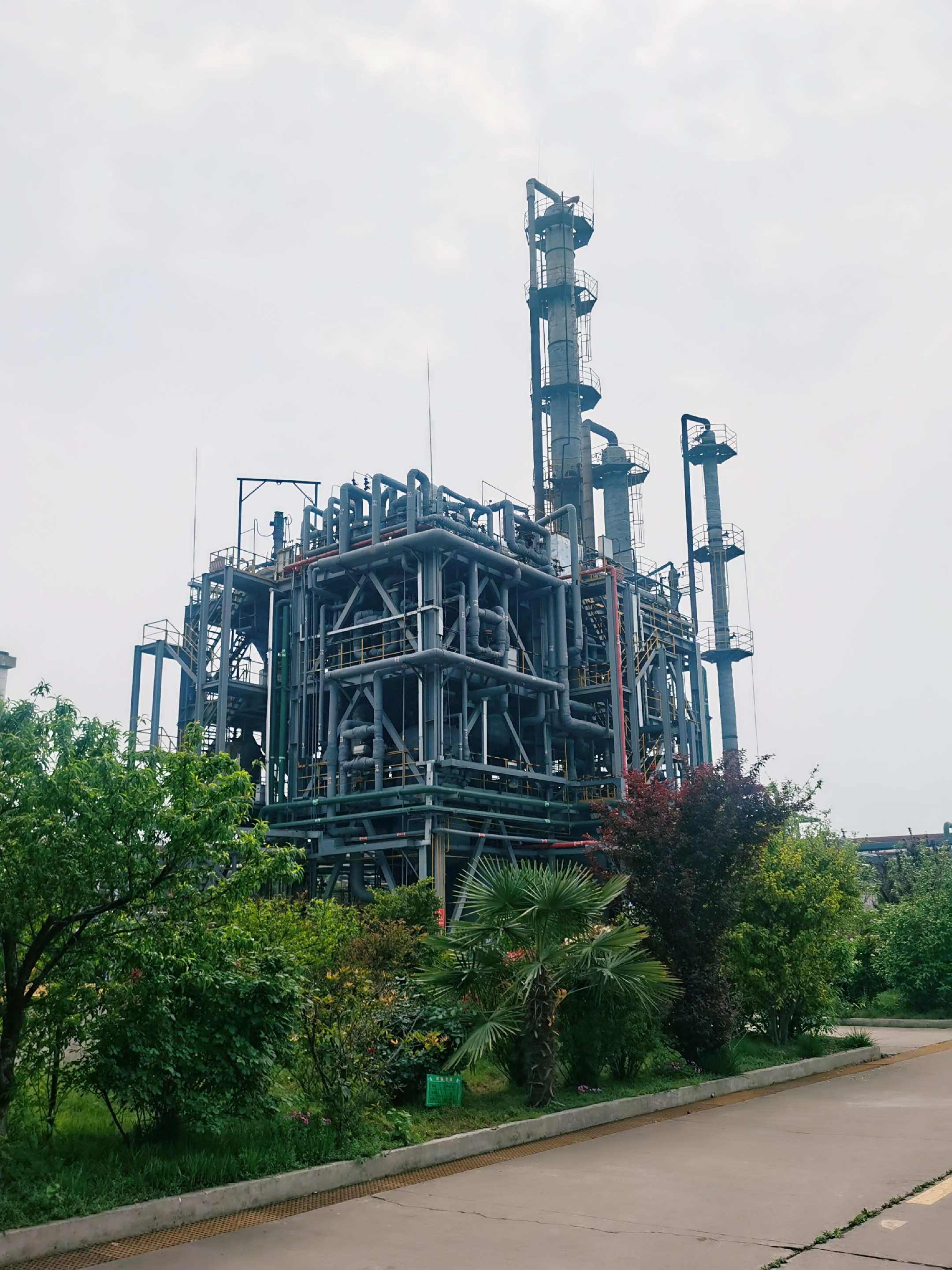 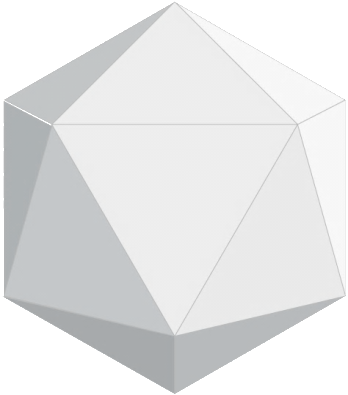 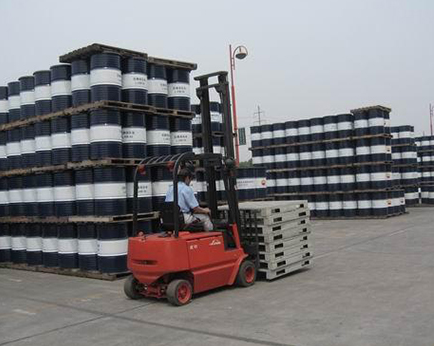 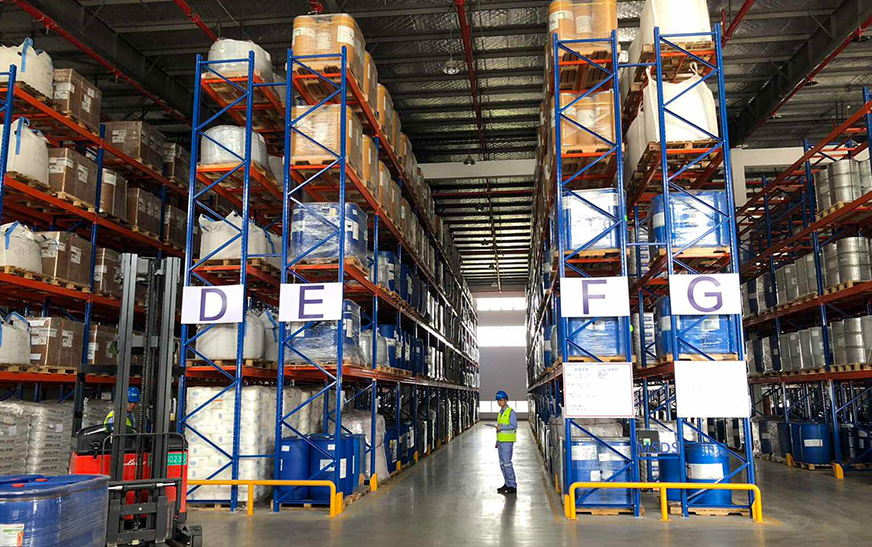 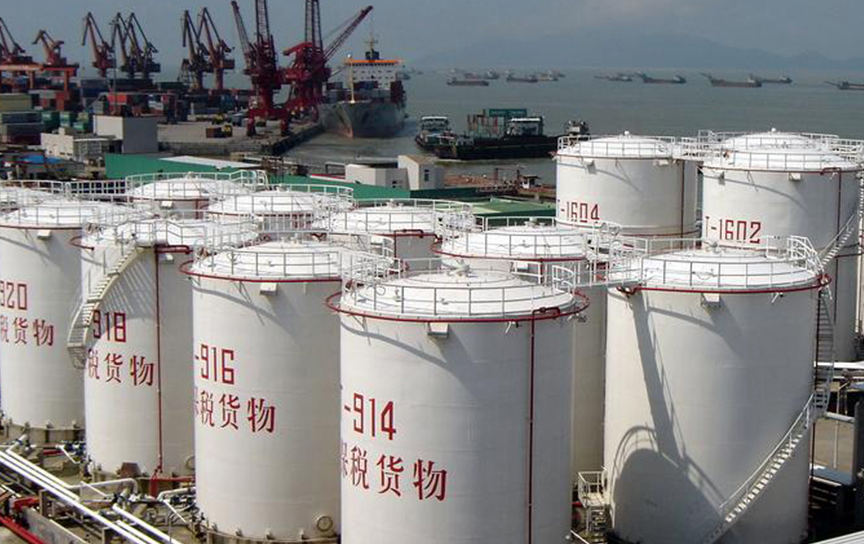 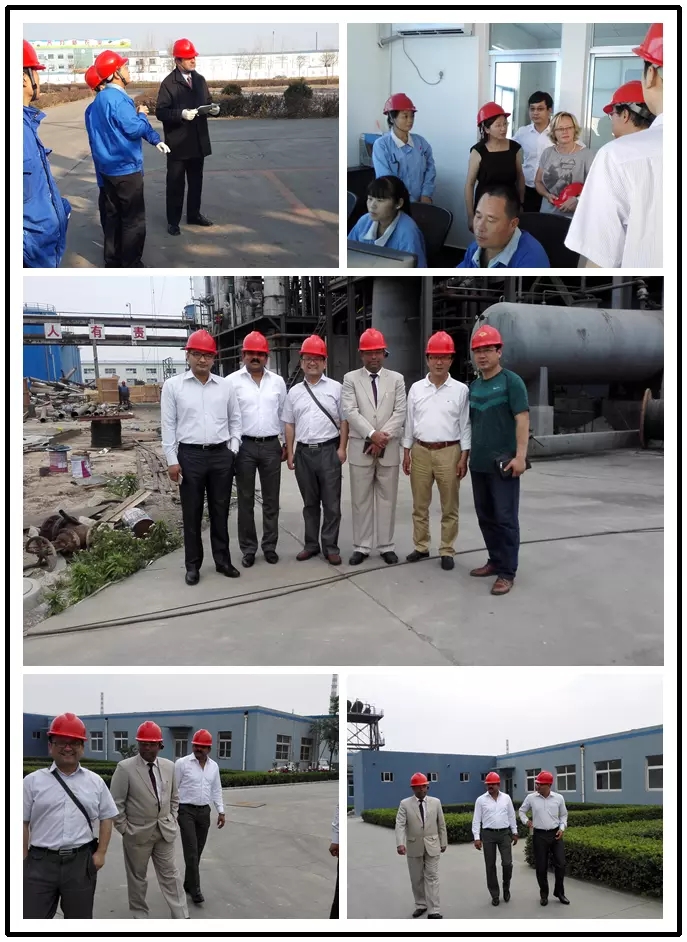 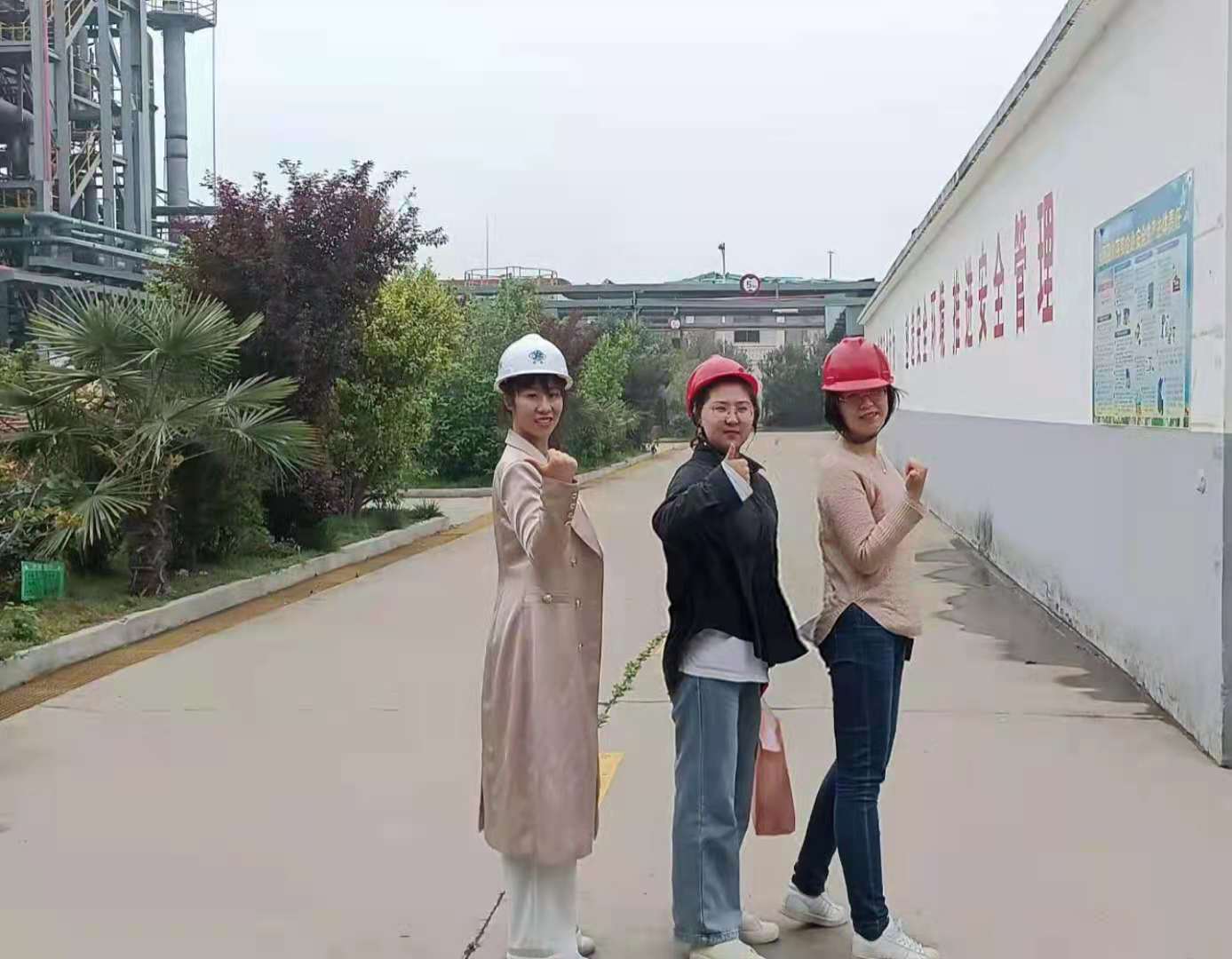 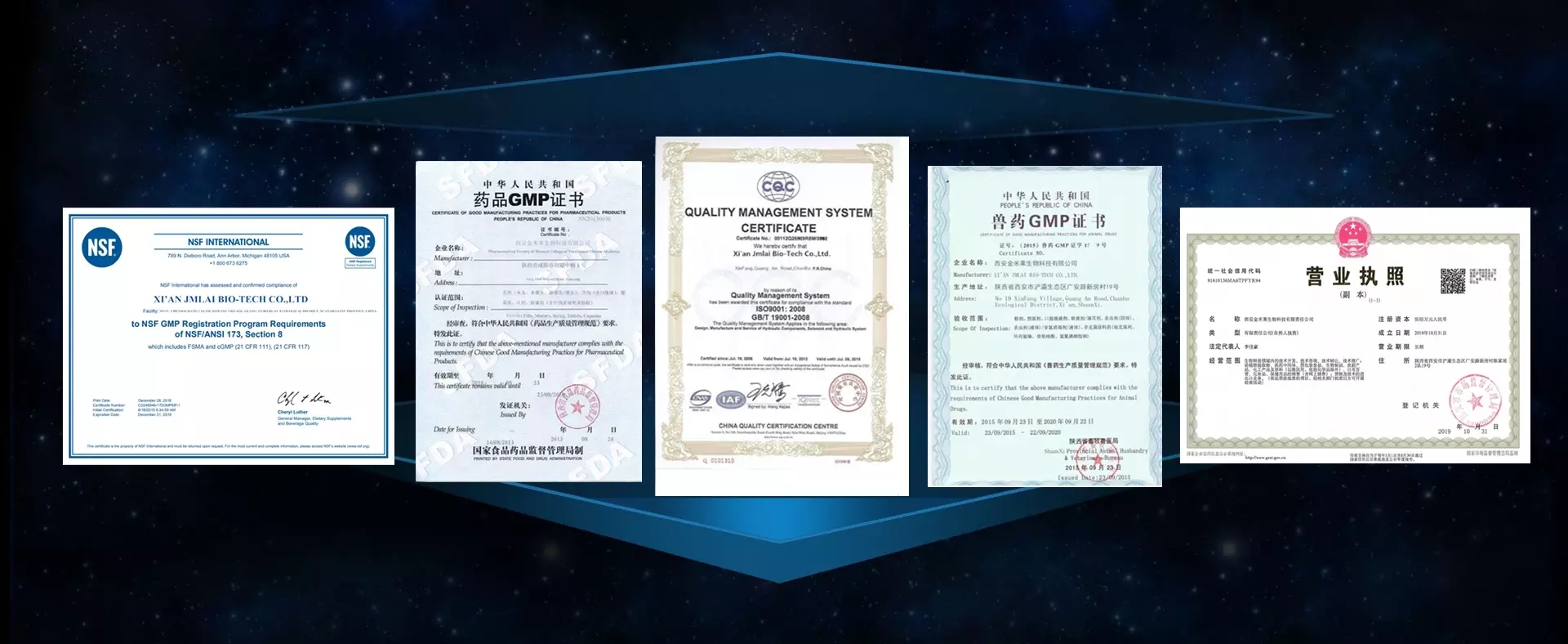 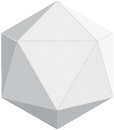 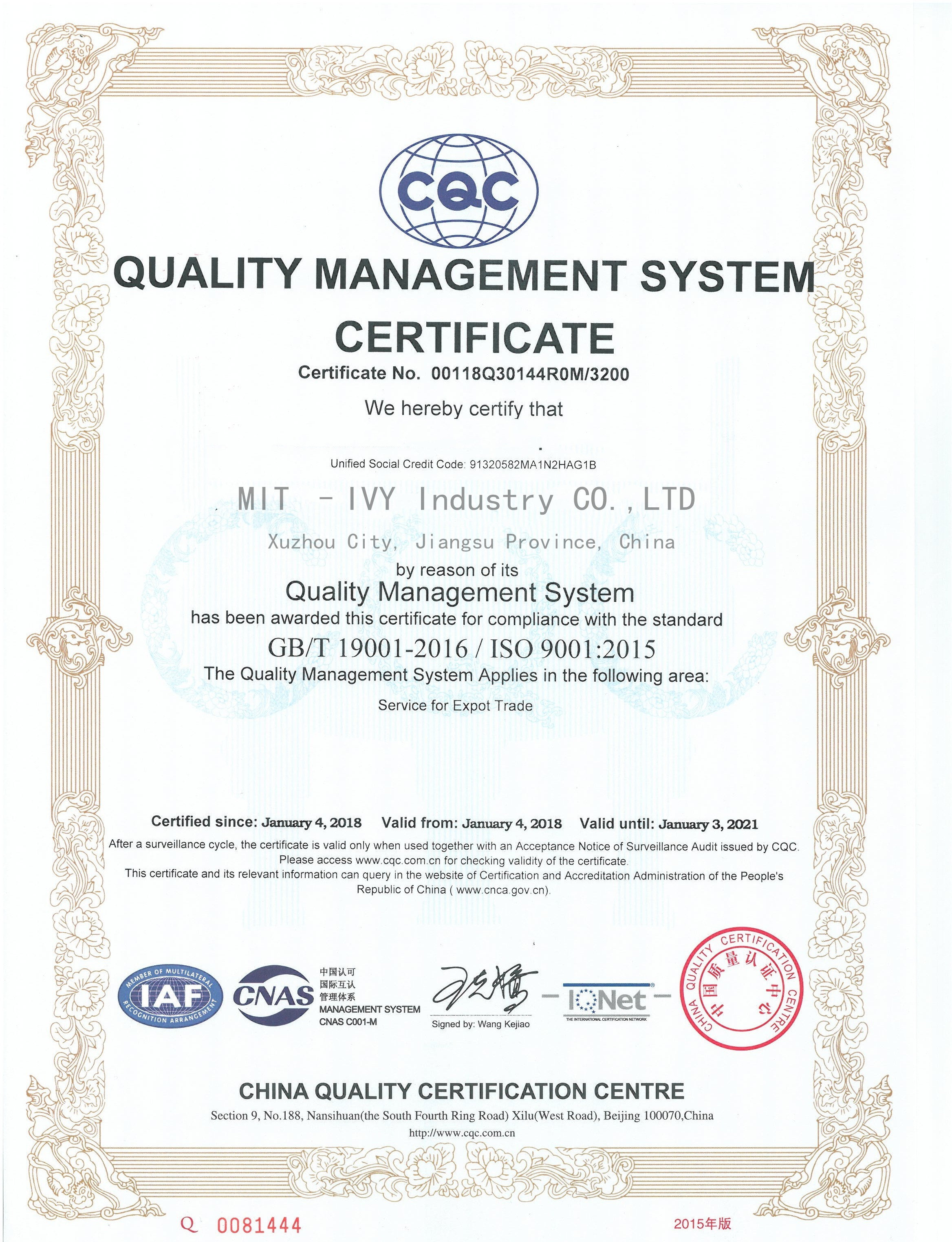 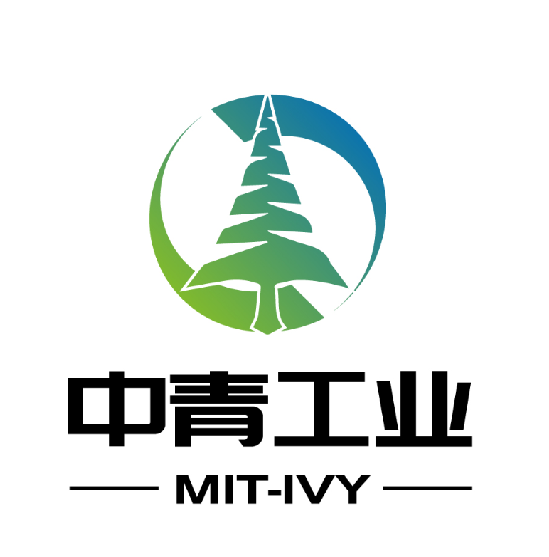 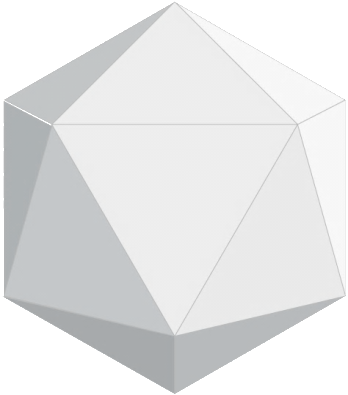 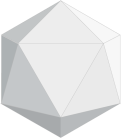 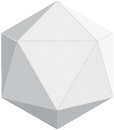 04 Contact Us
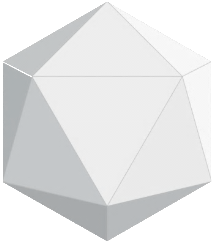 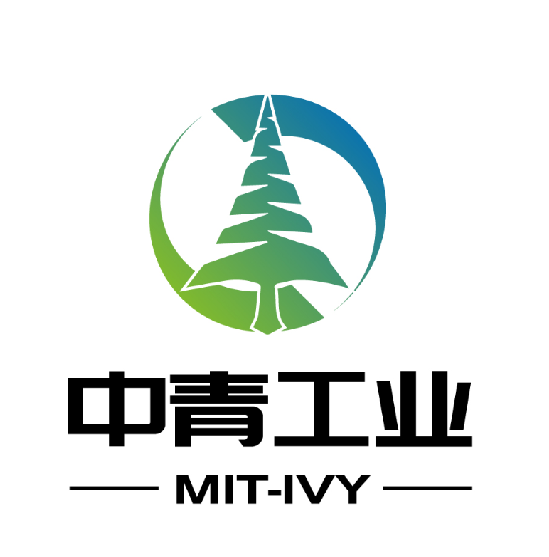 MIT-IVY INDUSTRY Co., Ltd.
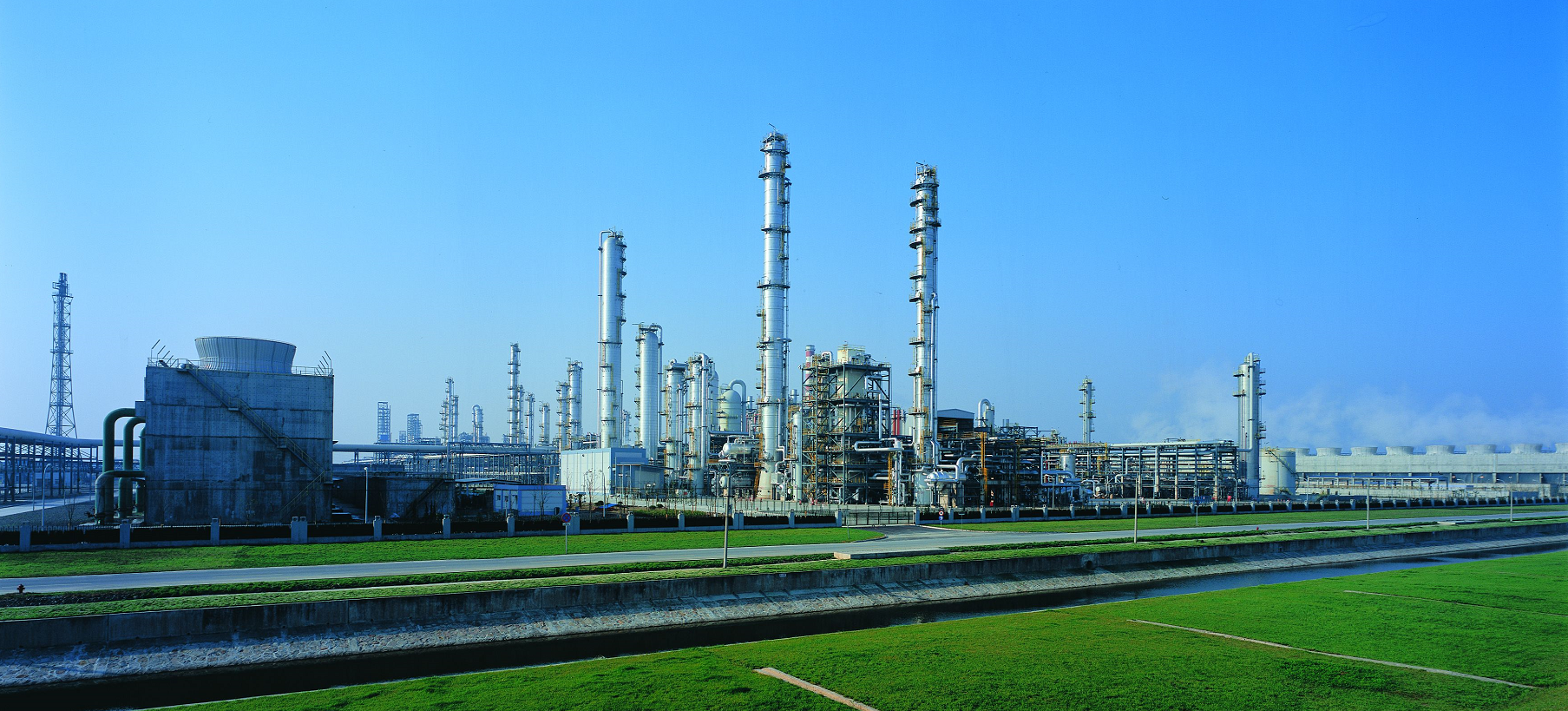 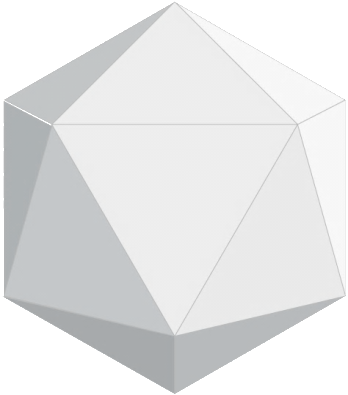 Phone/WhatsApp: +86-13805212761
Email:info@mit-ivy.com
Athena Fan
Phone/WhatsApp: +86-18136360528
Email:gm@mit-ivy.com
Joyce Zhang
Phone/WhatsApp: +86-5705216150
Email:kelley@mit-ivy.com
Kelley Qi
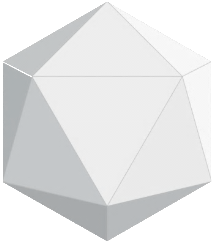 👉MIT-IVY INDUSTRY Co., Ltd. Fine Chemicals Source Manufacturing Plant👈
http://www.mit-ivy.com
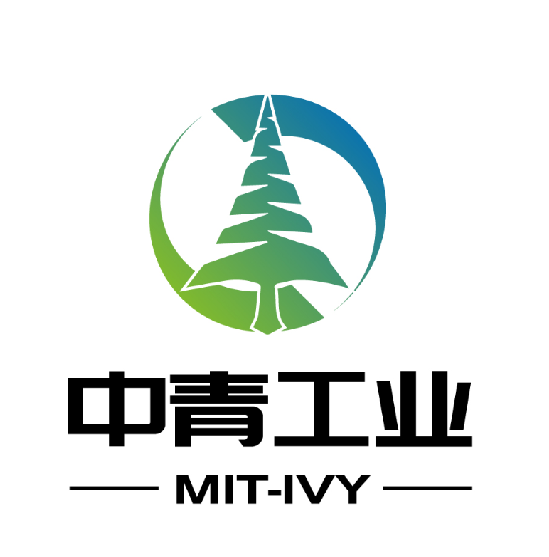 中青工业
MIT -IVY Industry Co., Ltd
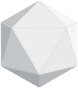 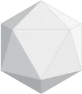 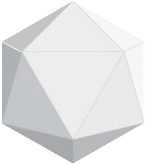 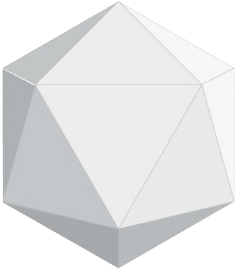 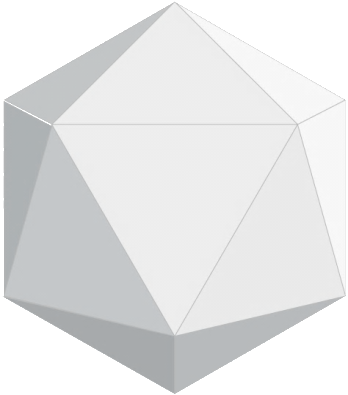